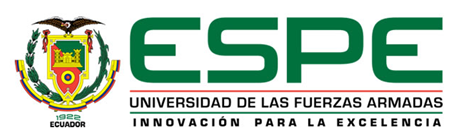 “EVALUACIÓN DE LA APLICACIÓN  DE Metarhizium anisopliae, PARA EL CONTROL DE PUPAS DE 
   Anastrepha fraterculus (WIED.) EN GUAYLLABAMBA, ECUADOR”
DANIELA MICHELLE ALARCÓN CASTELLANOS
INTRODUCCIÓN
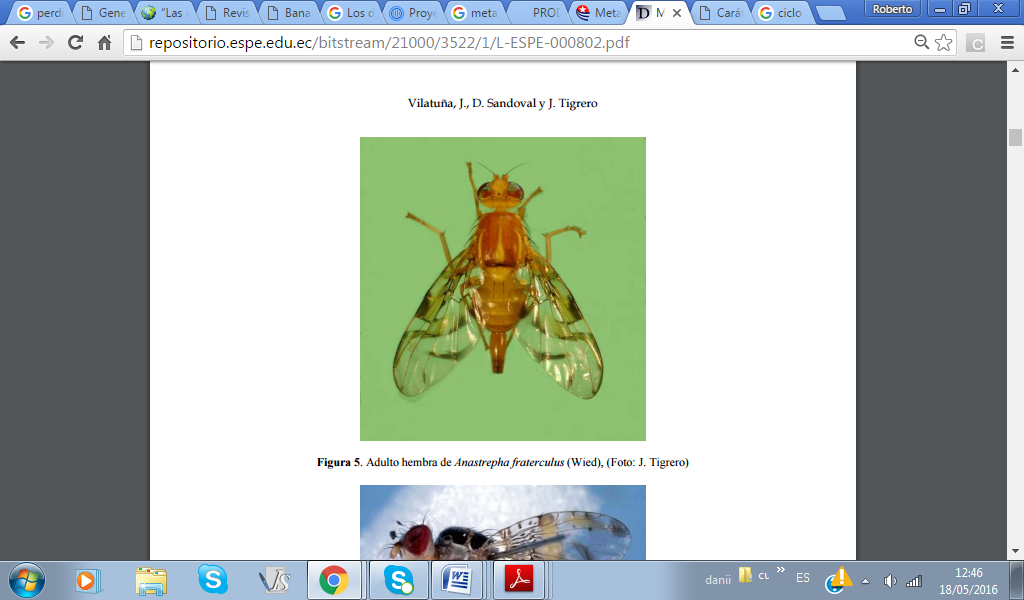 Fuente (Vilatuña, Sandoval, & Tigrero, 2010)
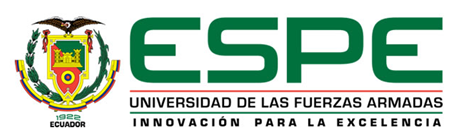 INTRODUCCIÓN
DAÑOS
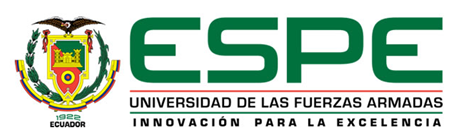 INTRODUCCIÓN
Naturales
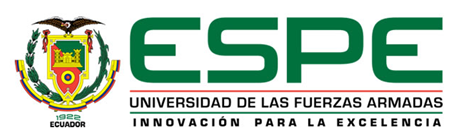 PROBLEMA
Objetivo General
Evaluar la eficacia  de Metarhizium anisopliae, para el control de pupas de Anastrepha fraterculus (Wied.) en Guayllabamba, Ecuador
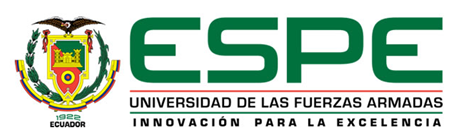 Objetivos Específicos
Determinar la densidad poblacional de pupas de Anastrepha fraterculus (Wied.) en el suelo superficial (1 dm 2) de un cultivo de Feijoa (Acca sellowiana)

 Evaluar la eficacia de control de tres concentraciones de Metarhizium anisopliae  en pupas de Anastrepha fraterculus (Wied.)
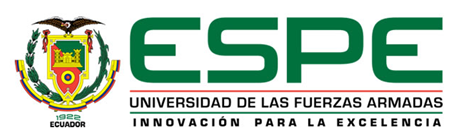 Objetivos Específicos
Estudiar cualitativamente la aplicación de dos tipos de medio de cultivo PDA y Sabouraud en el aislamiento de Metarhizium anisopliae 
 
 Difundir los resultados obtenidos mediante el Repositorio Digital de la ESPE y en la comunidad de Guayllabamba
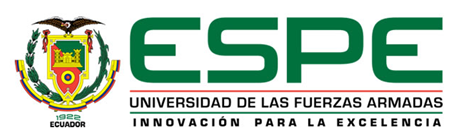 REVISIÓN DE LITERATURA
CLASIFICACIÓN TAXONÓMICA DE Anastrepha fraterculus
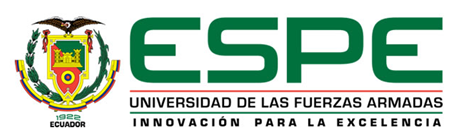 REVISIÓN DE LITERATURA
CICLO BIOLÓGICO DE LA MOSCA DE LA FRUTA
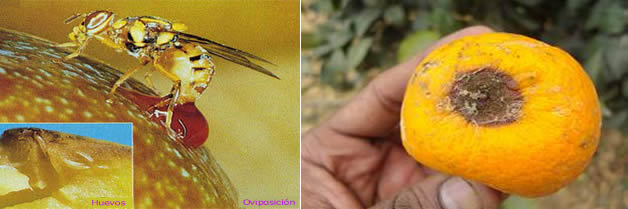 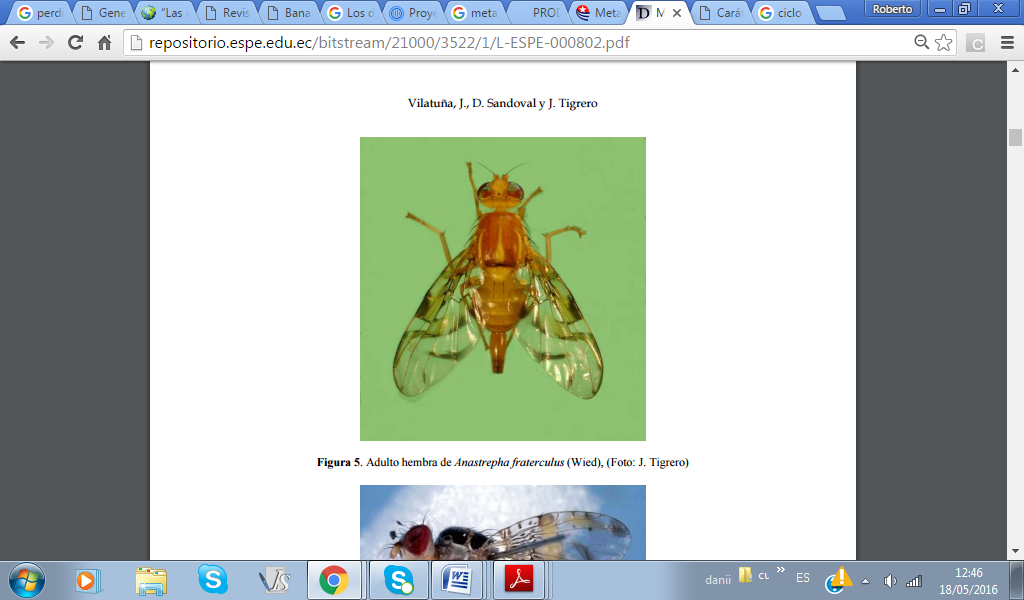 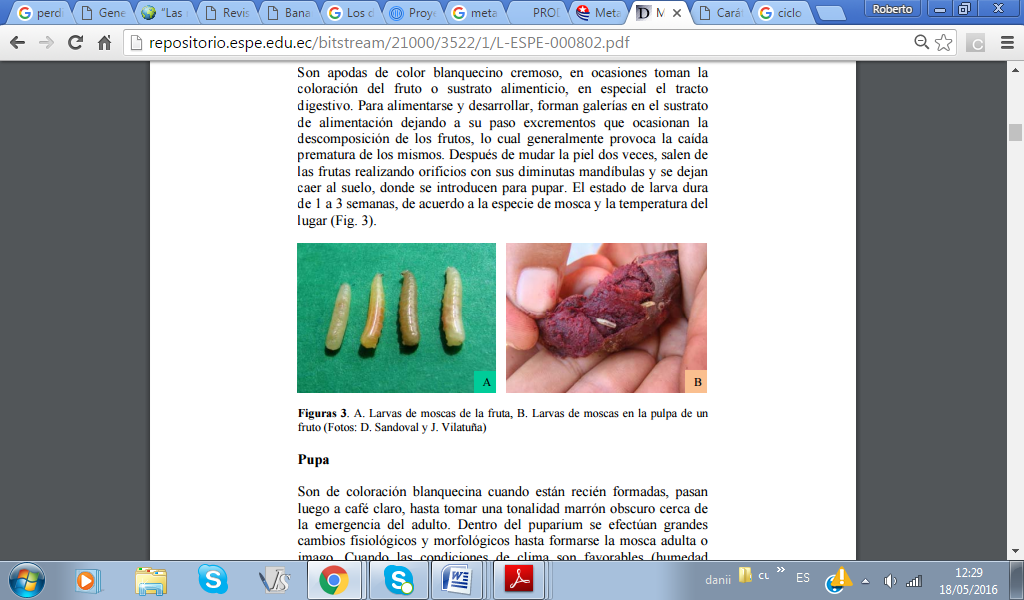 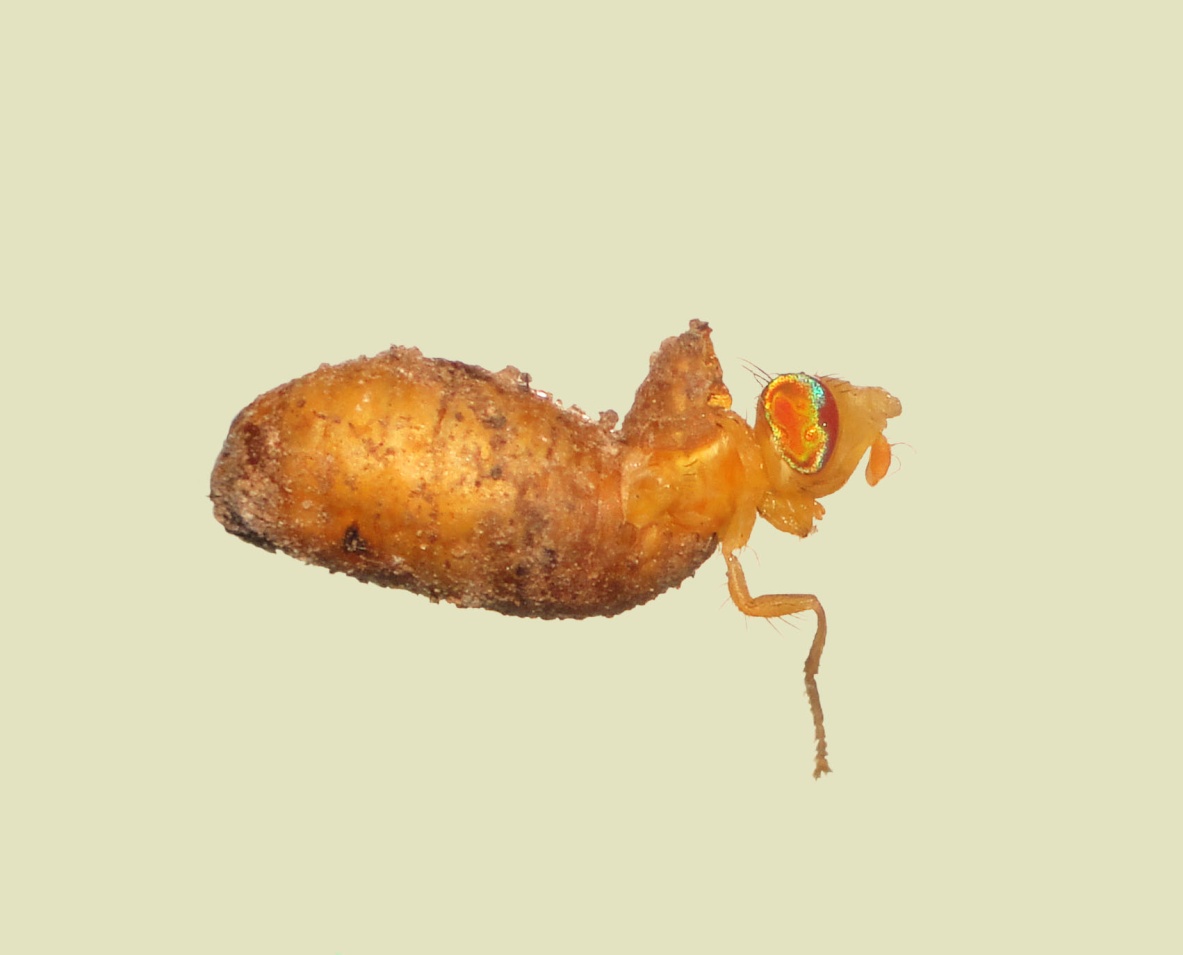 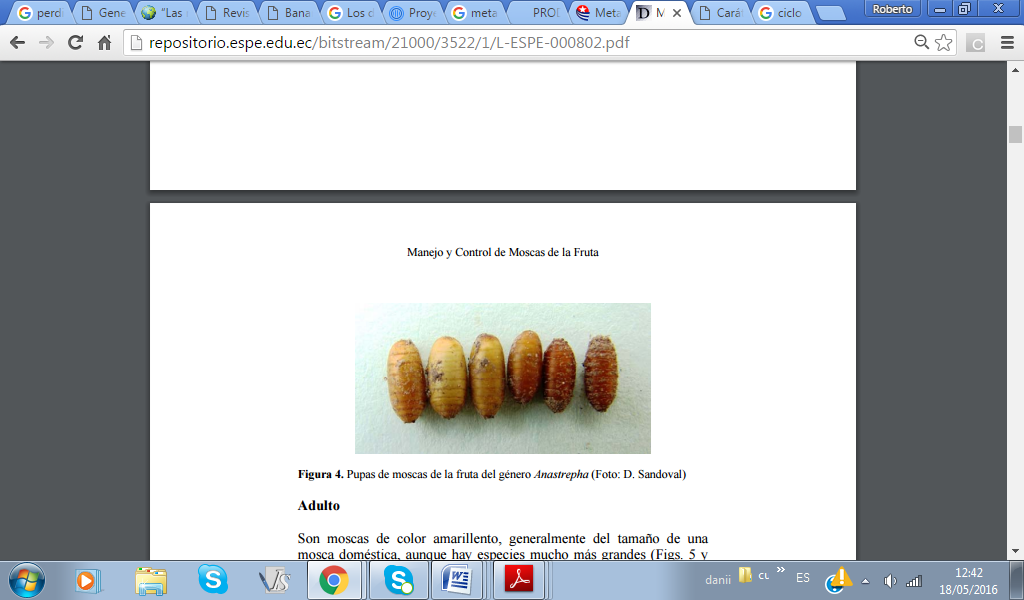 Fuentes: 
http://www.fumigacontinente.com.ar/porque-las-moscas-de-las-frutas-prefieren-las-naranjas/
(Vilatuña, Sandoval, & Tigrero, 2010)
(Alarcón, 2017)
Revisión de Literatura
Feijoa (Acca  sellowiana)
(Valdez, 2011)
(Alarcón, 2016)
Revisión de Literatura
CONTROL BIOLÓGICO
Revisión de Literatura
USO DE HONGOS ENTOMOPATÓGENOS EN EL CONTROL BIOLÓGICO
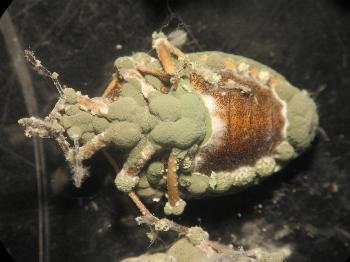 Fuente (Lecuona & Kruger, 2014)
Revisión de Literatura
Metarhizium anisopliae
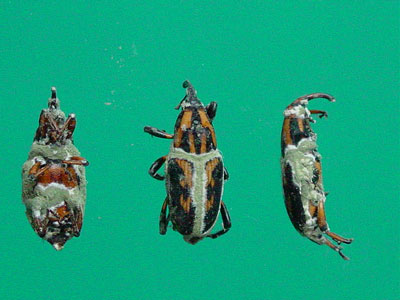 Fuente: 
http://www.cenicana.org/publicaciones/carta_trimestral/ct2010/ct3y4_10/ct3y4_10_plagas.php
Revisión de Literatura
Metarhizium anisopliae
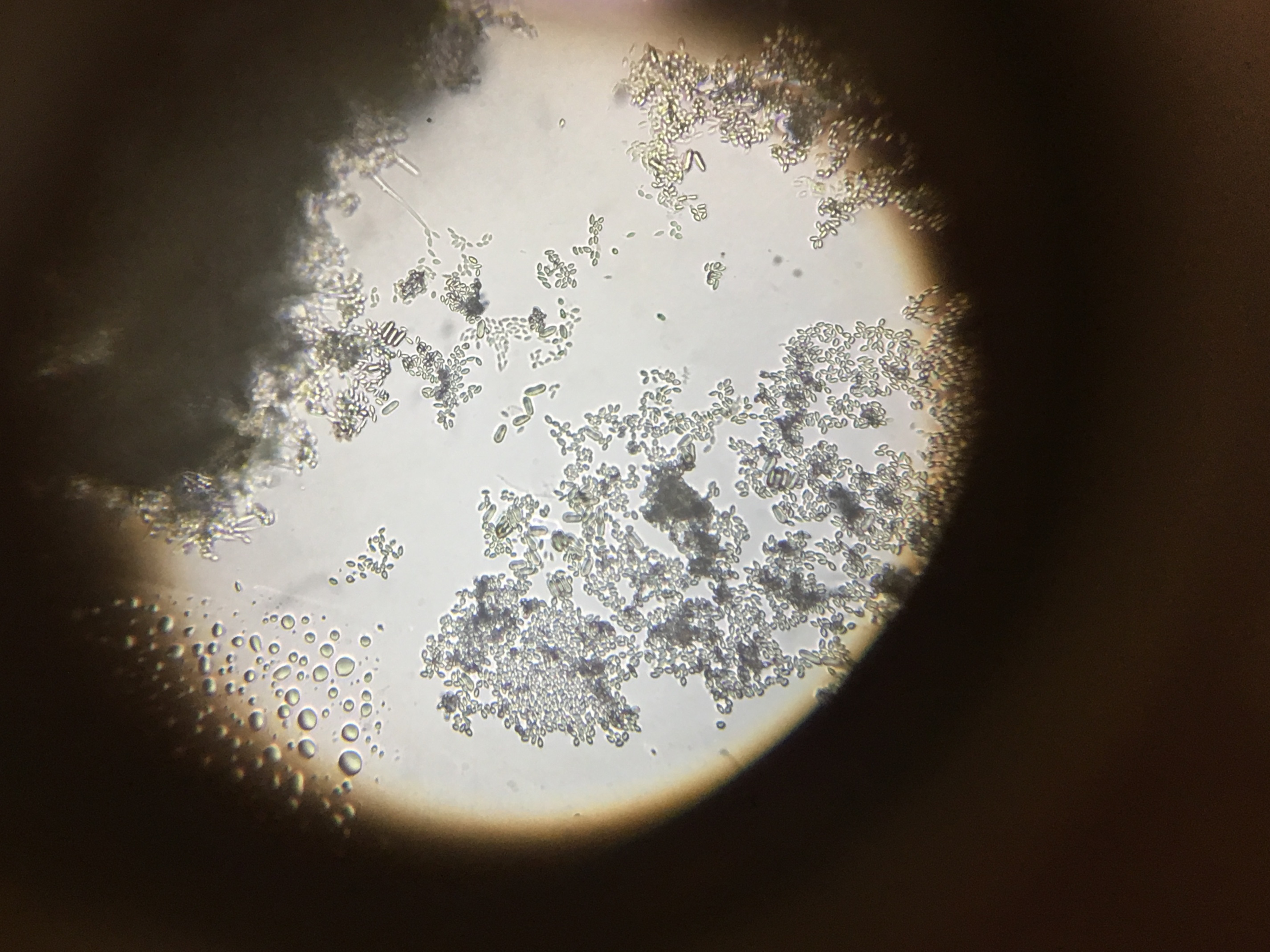 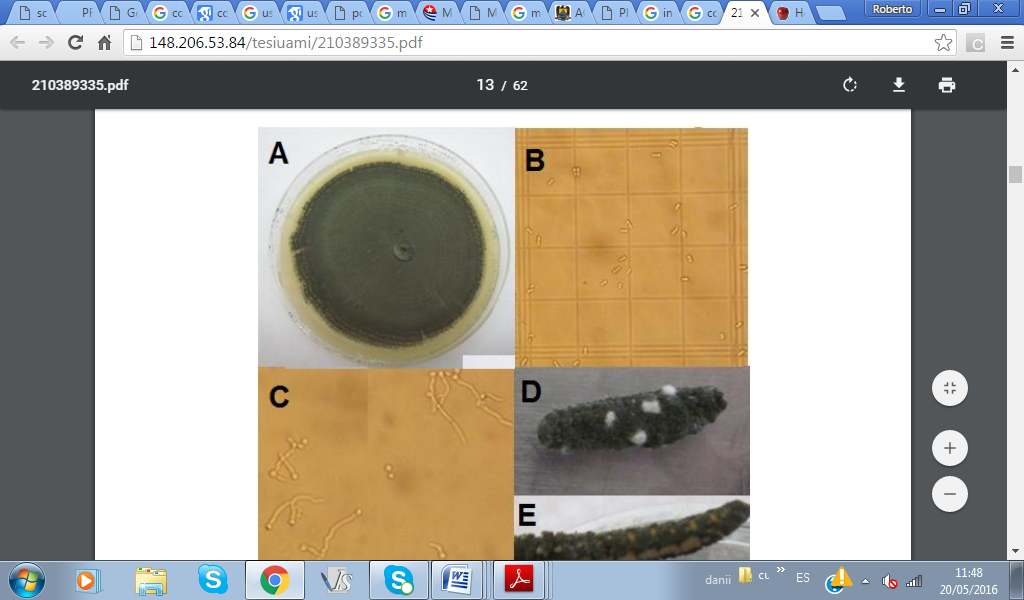 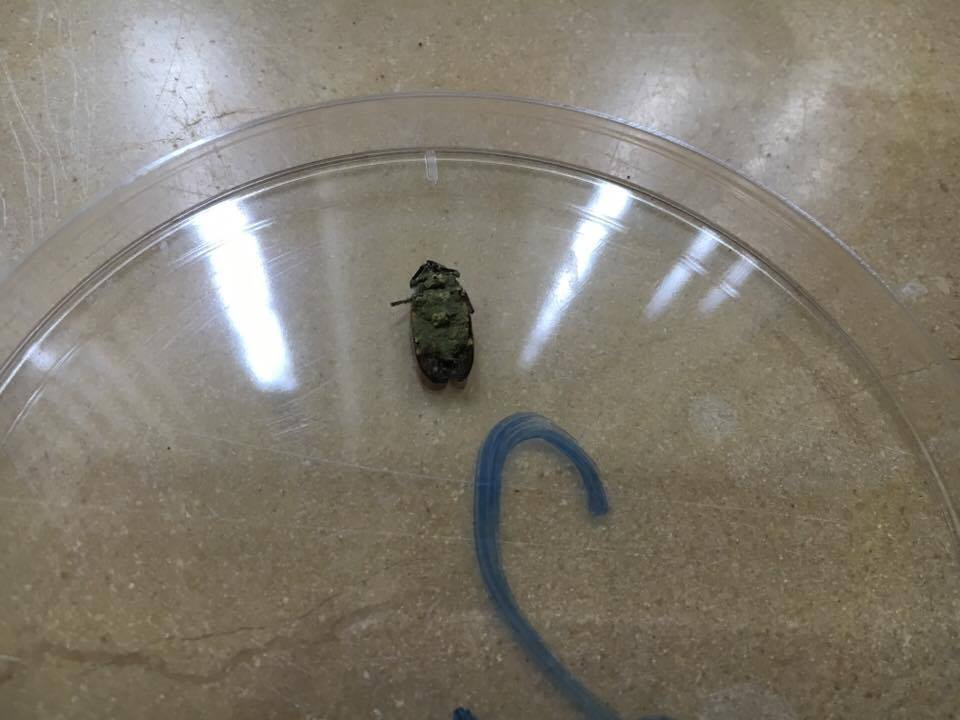 Fuentes:
(Alarcón, 2017)
(García, 2012)
Revisión de Literatura
Medio de cultivo Sabouraud
Compuesto por peptonas,  dextrosa y el agar
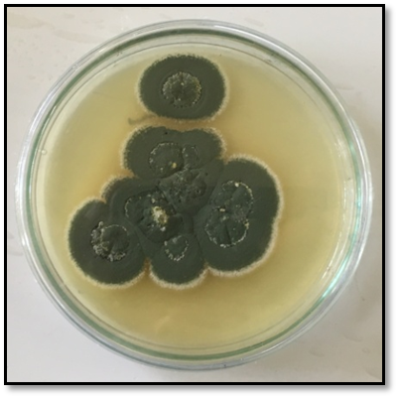 Revisión de Literatura
Medio de cultivo PDA
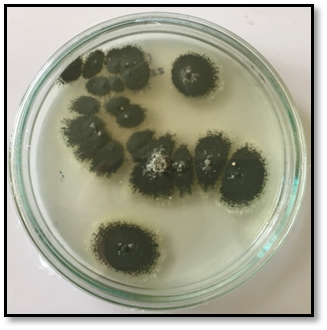 Materiales y Métodos
MATERIALES
MATERIALES DE CAMPO
Salivazo (Mahanarva andigena) de la caña de azúcar infectado de Metarhizium anisopliae
Cultivo de Feijoa (Acca sellowiana)
Pupas de Anastrepha fraterculus (Wied.)
Sacabocados

MATERIALES DE LABORATORIO
Medios de cultivo PDA y Sabouraud, Dodine, balanza, arroz, fundas de polipropileno, cámara de Neubauer, pinzas  y mechero
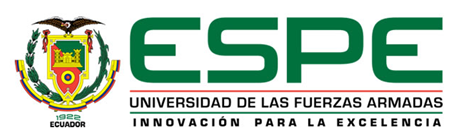 Materiales y Métodos
UBICACIÓN GEOGRÁFICA
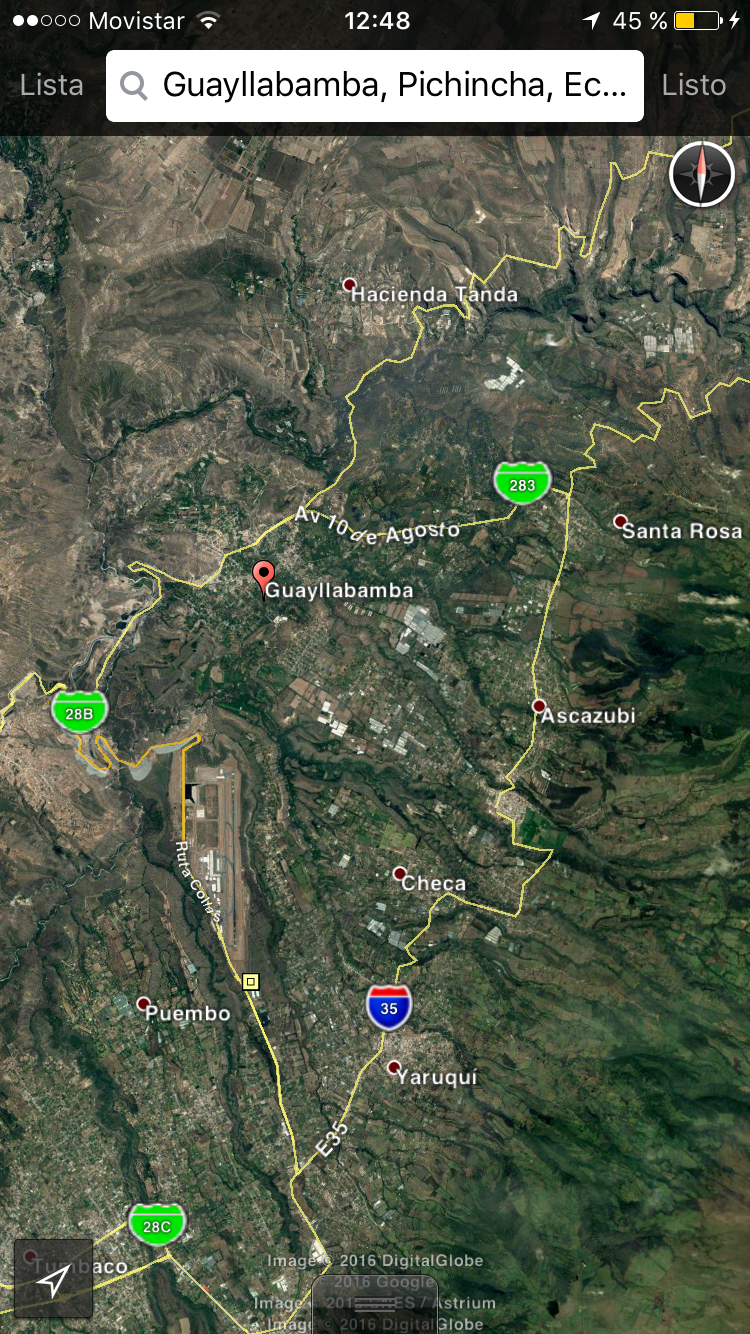 Mapa de la parroquia de Guayllabamba
Fuente (Google  Maps, 2017)
Mapa  IASA 1
Fuente (Google  Maps, 2017)
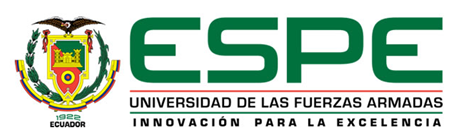 Metodología
TIPO DE DISEÑO
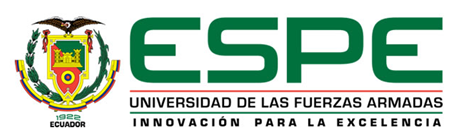 Metodología
Variables evaluadas
Variable dependiente: número de pupas infectadas por las concentraciones  Metarhizium anisopliae.

Variables independientes: porcentaje de eficacia de Metarhizium anisopliae en pupas de Anastrepha fraterculus (Wied.), densidad poblacional inicial de pupas Anastrepha fraterculus (Wied.) en el suelo superficial (0-10 cm de profundidad).
Tratamientos
Diferentes concentraciones de M.  Anisopliae:
T1= 1x106  UFC
T2= 1x107  UFC
T3= 1x108  UFC
T4= Testigo
3 REPETICIONES
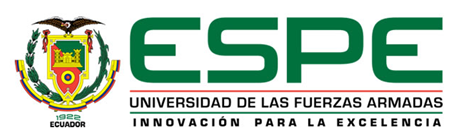 Metodología
Análisis estadístico
Con ayuda del programa estadístico InfoStat, se realizó un análisis de    covarianza (ANCOVA) de las variables evaluadas.

 Las medias obtenidas de los tratamientos fueron evaluadas mediante el procedimiento de comparaciones de medias de Duncan a un nivel de significancia de P ≤ 0.05.
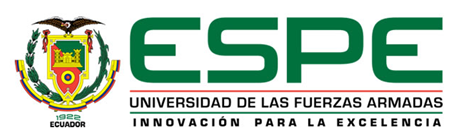 Metodología
Determinación de  densidad poblacional de pupas de Anastrepha fraterculus (Wied.)
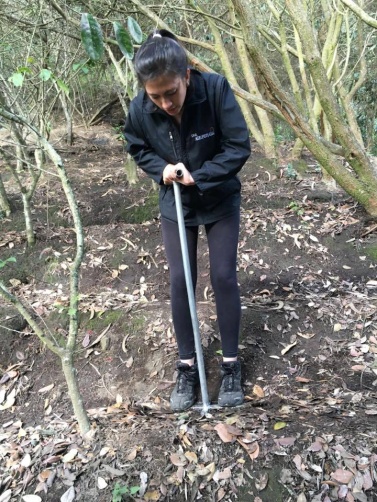 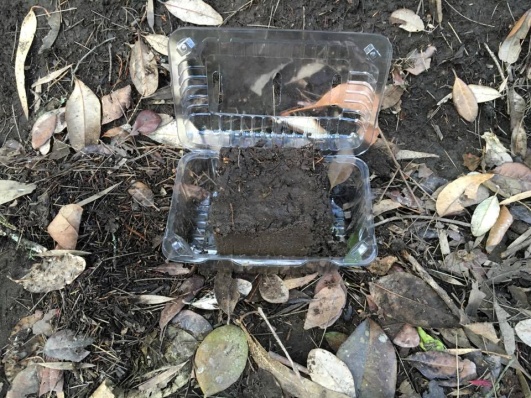 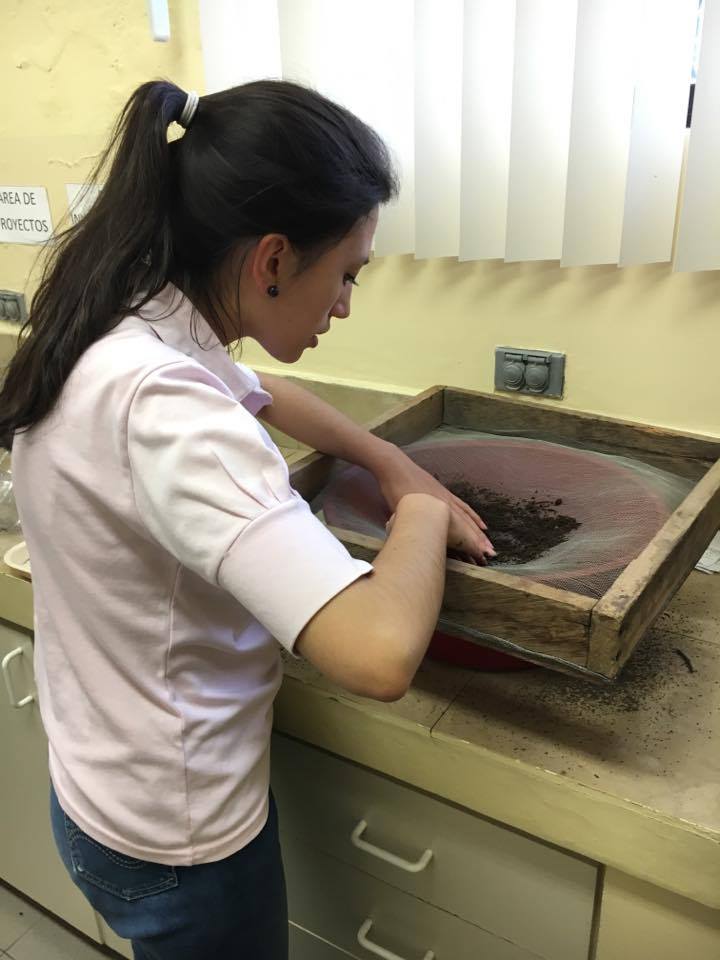 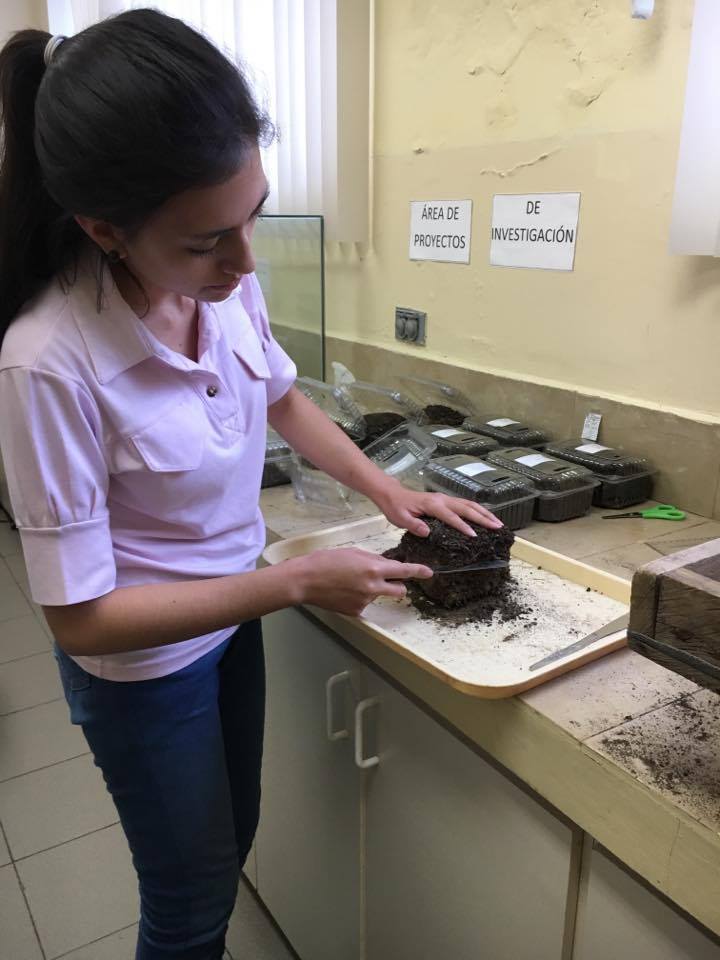 0-3 cm
3,1-6 cm
6,1-9 cm
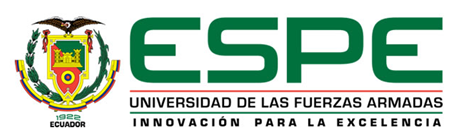 Metodología
Evaluación de la eficacia de control de tres concentraciones de Metharizium anisopliae en pupas de Anastrepha fraterculus (Wied.)
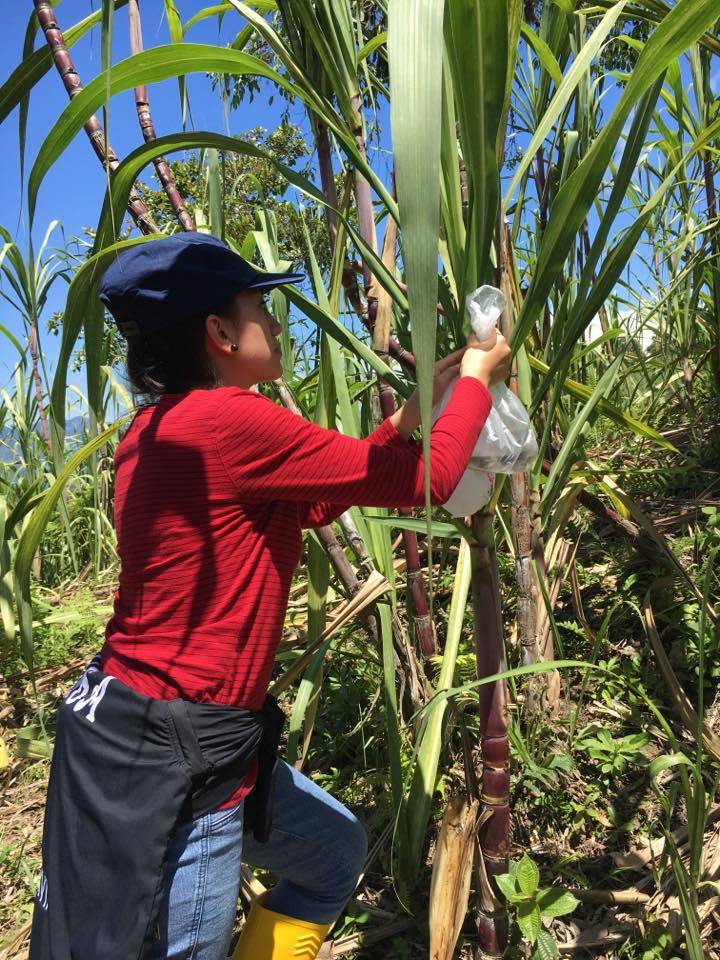 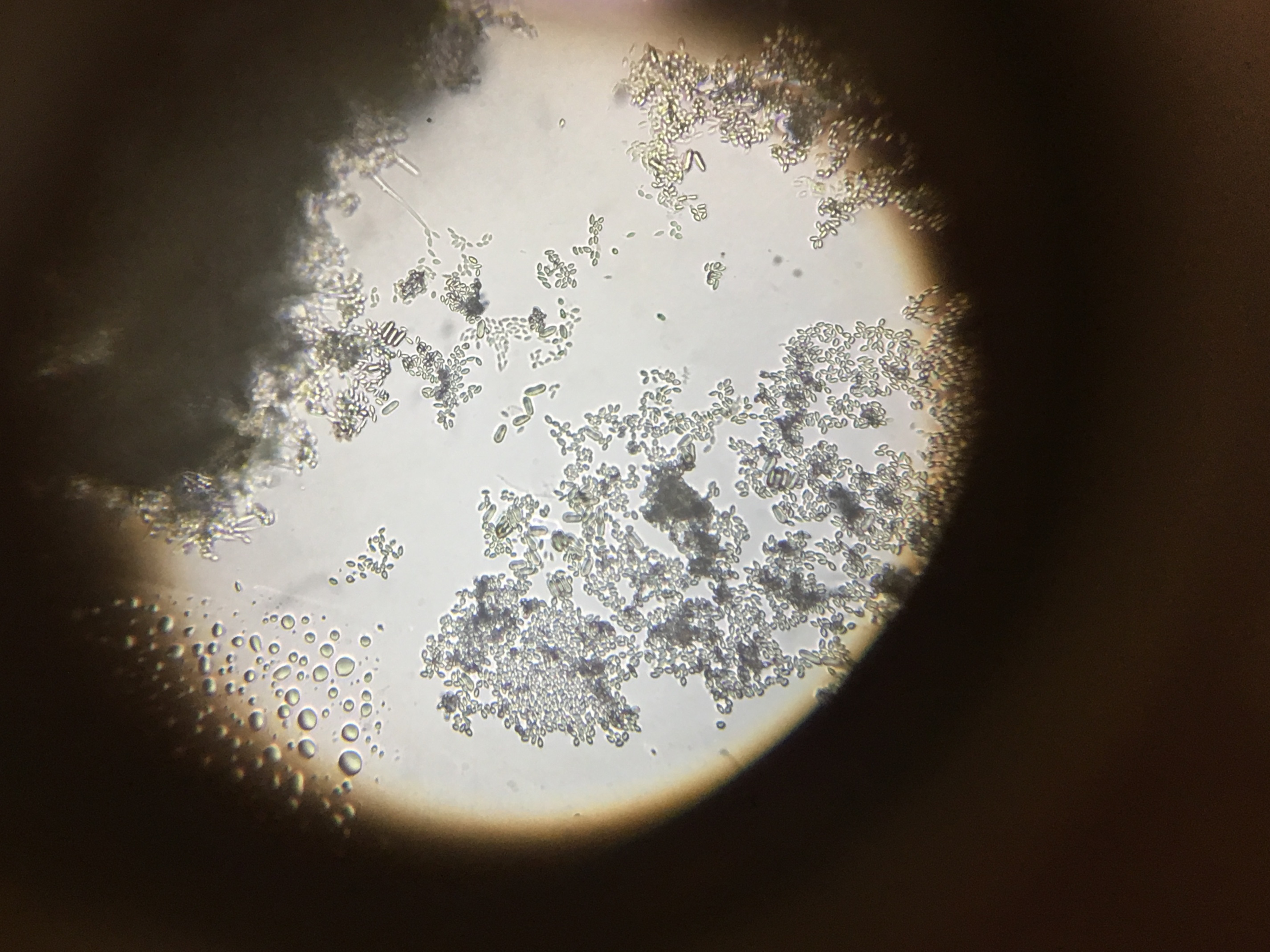 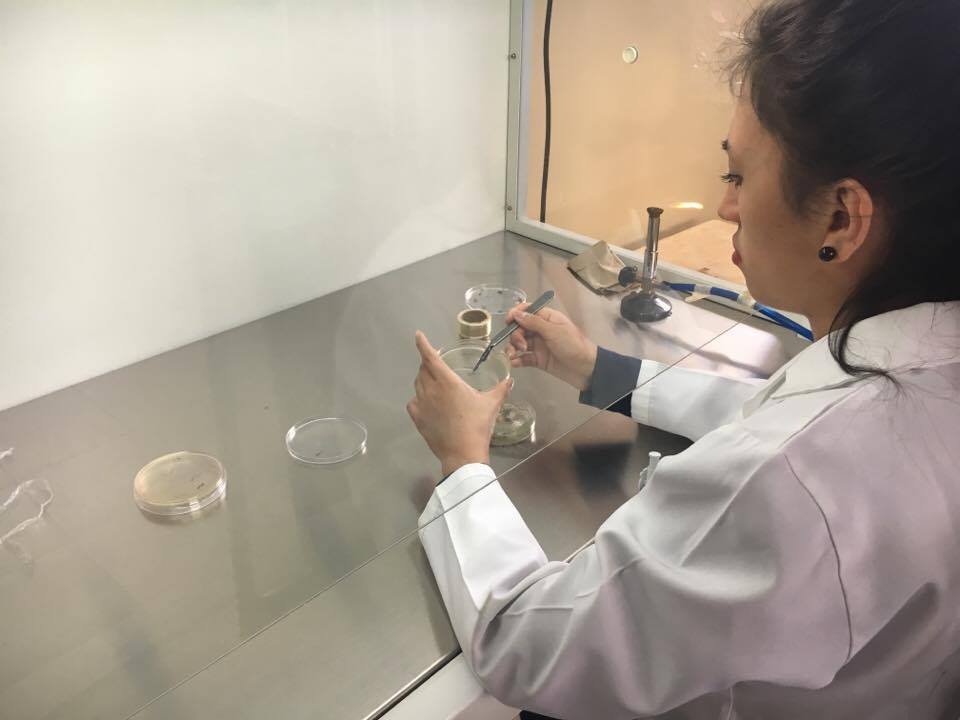 Metodología
Evaluación de la eficacia de control de tres concentraciones de Metharizium anisopliae en pupas de Anastrepha fraterculus (Wied.)

Purificación 1:
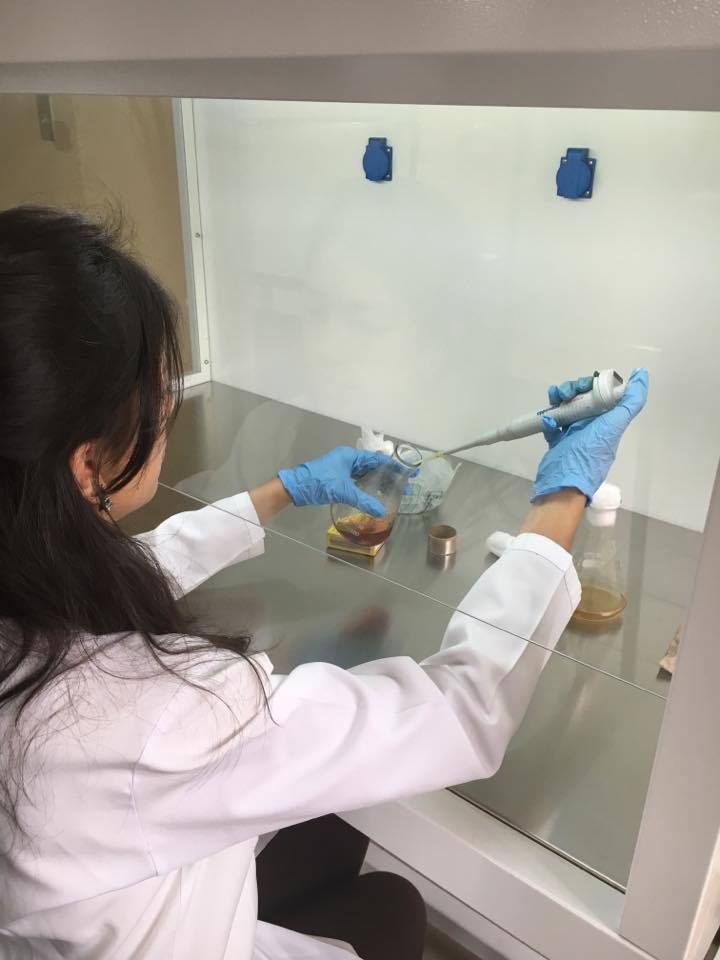 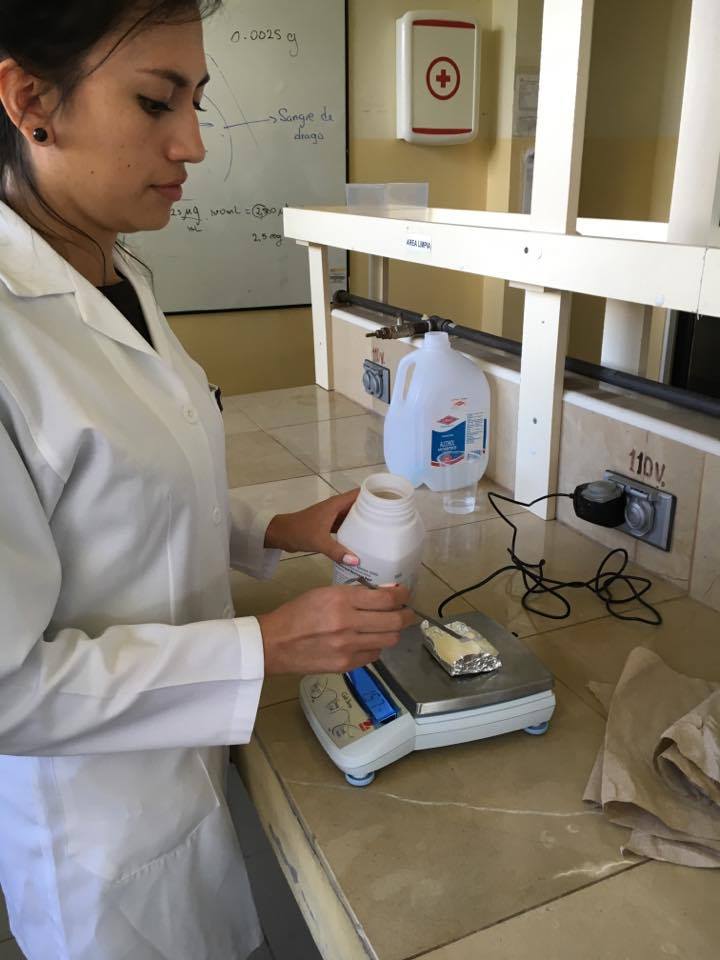 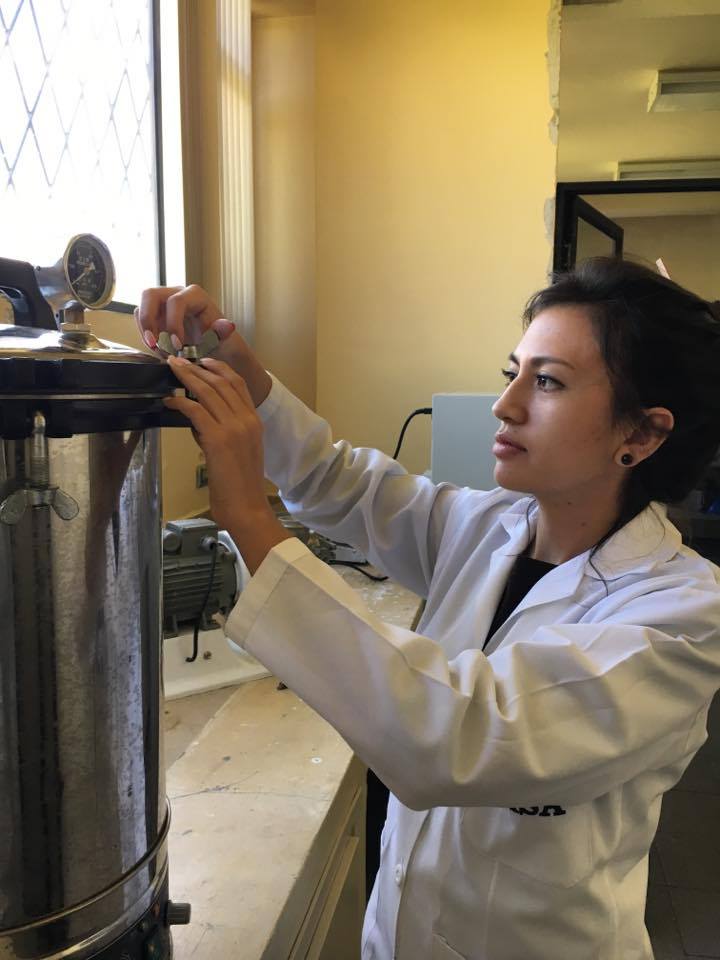 Metodología
Evaluación de la eficacia de control de tres concentraciones de Metharizium anisopliae en pupas de Anastrepha fraterculus (Wied.)

Purificación 2:
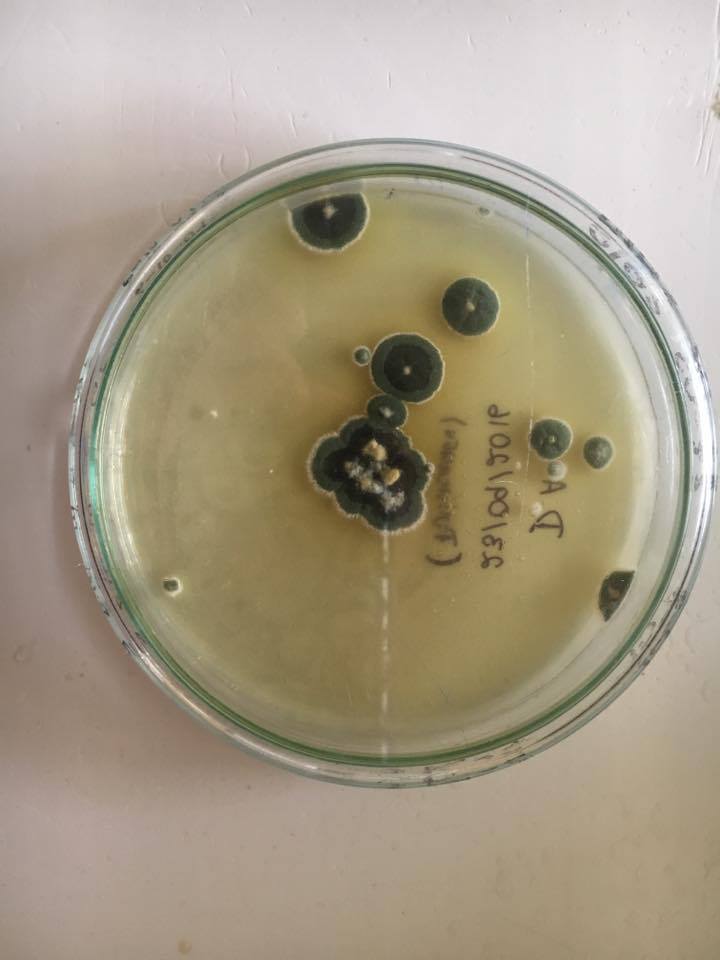 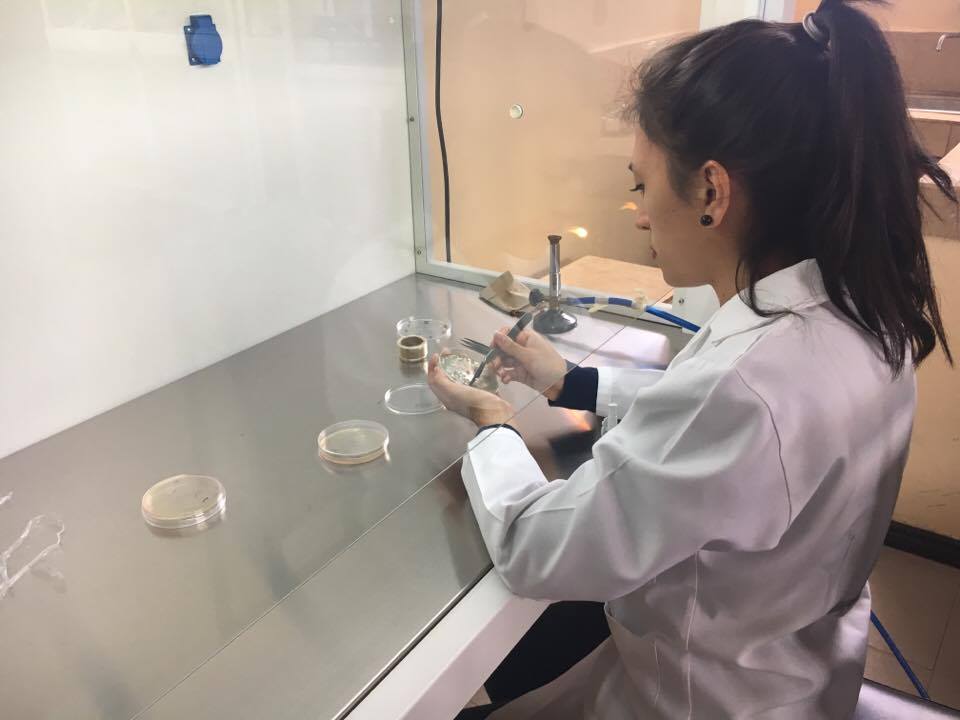 Potencialización de la cepa:
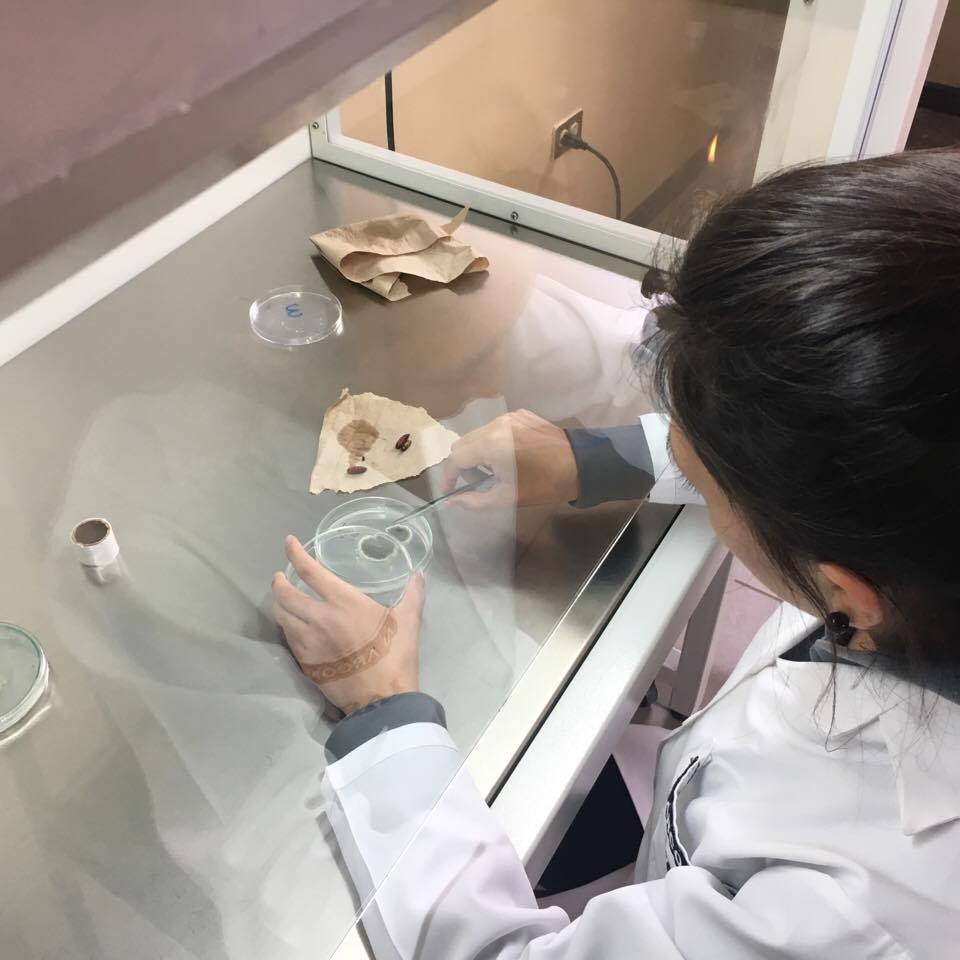 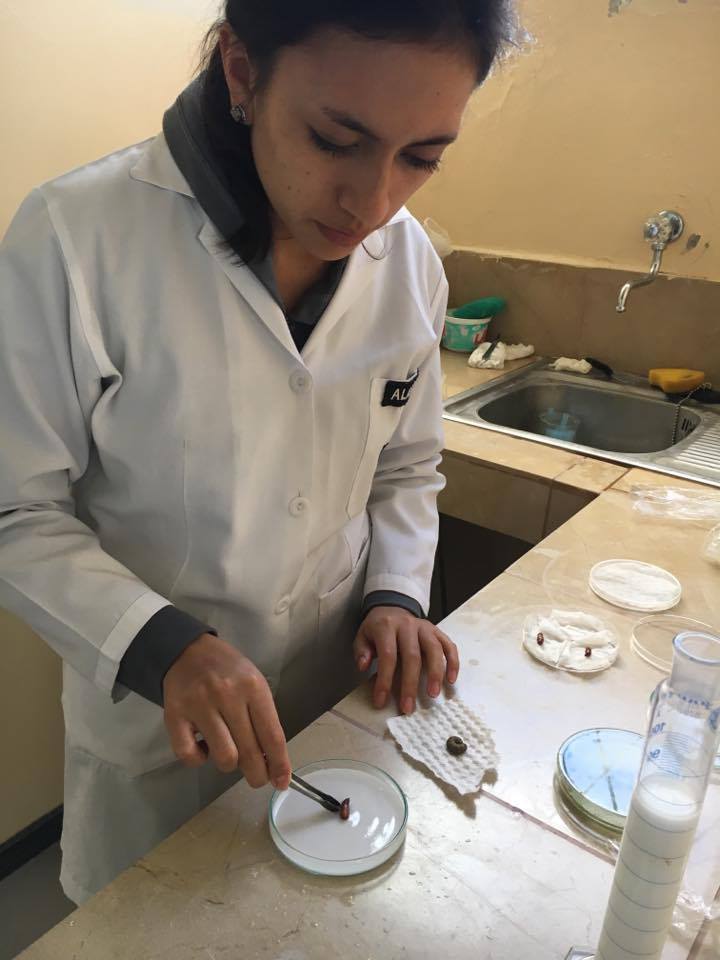 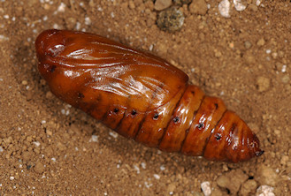 Metodología
Evaluación de la eficacia de control de tres concentraciones de Metharizium anisopliae en pupas de Anastrepha fraterculus (Wied.)

Masificación:
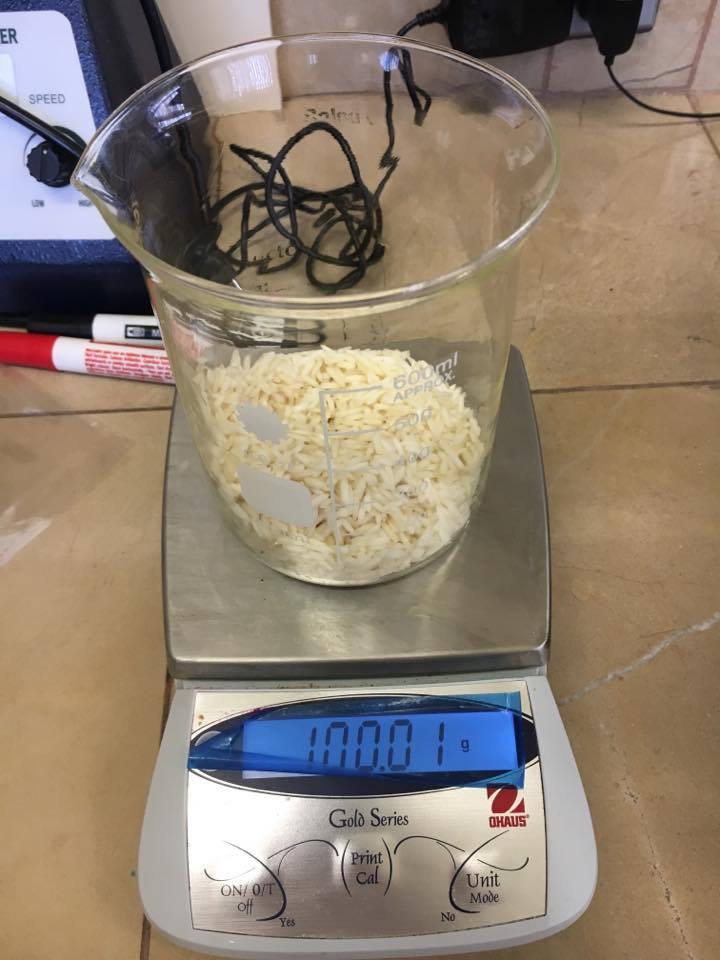 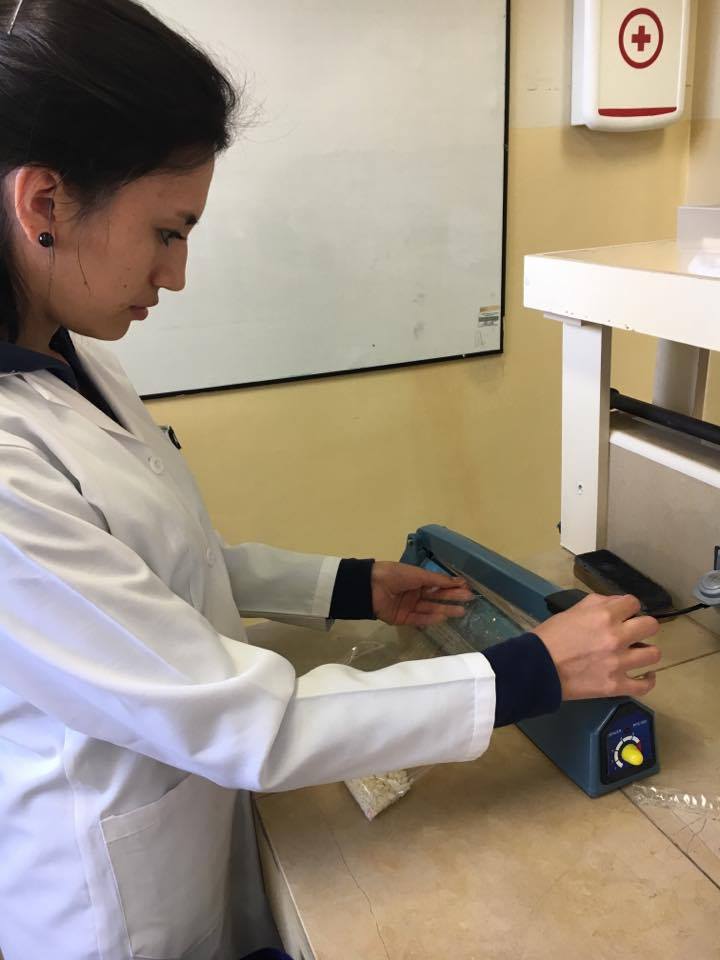 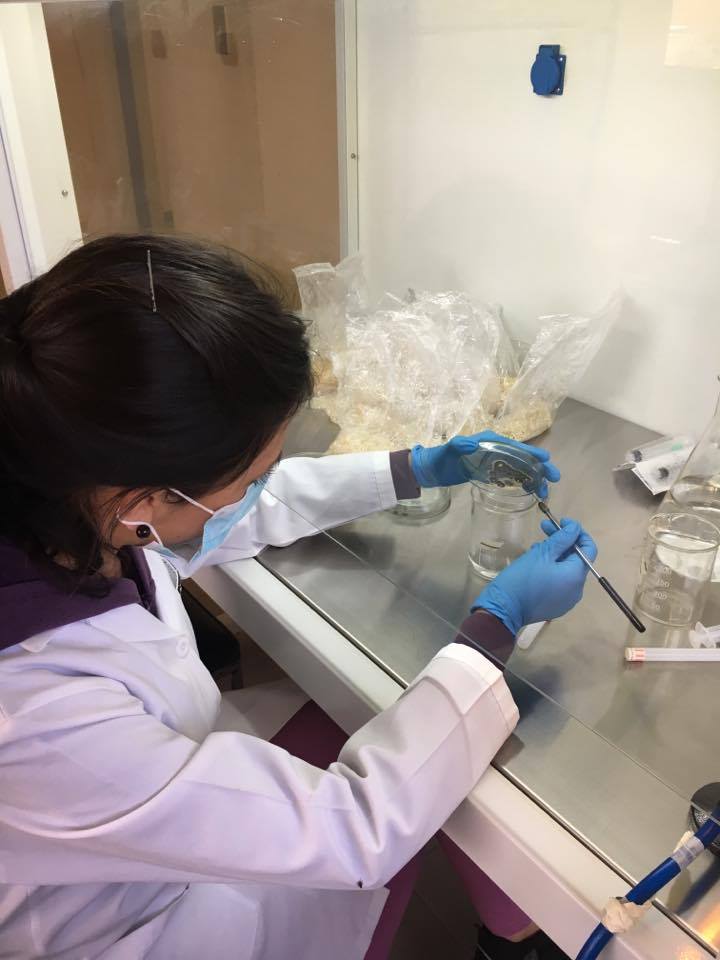 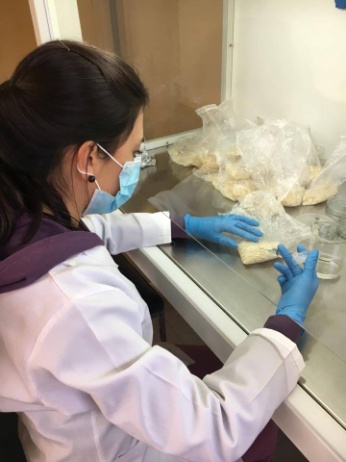 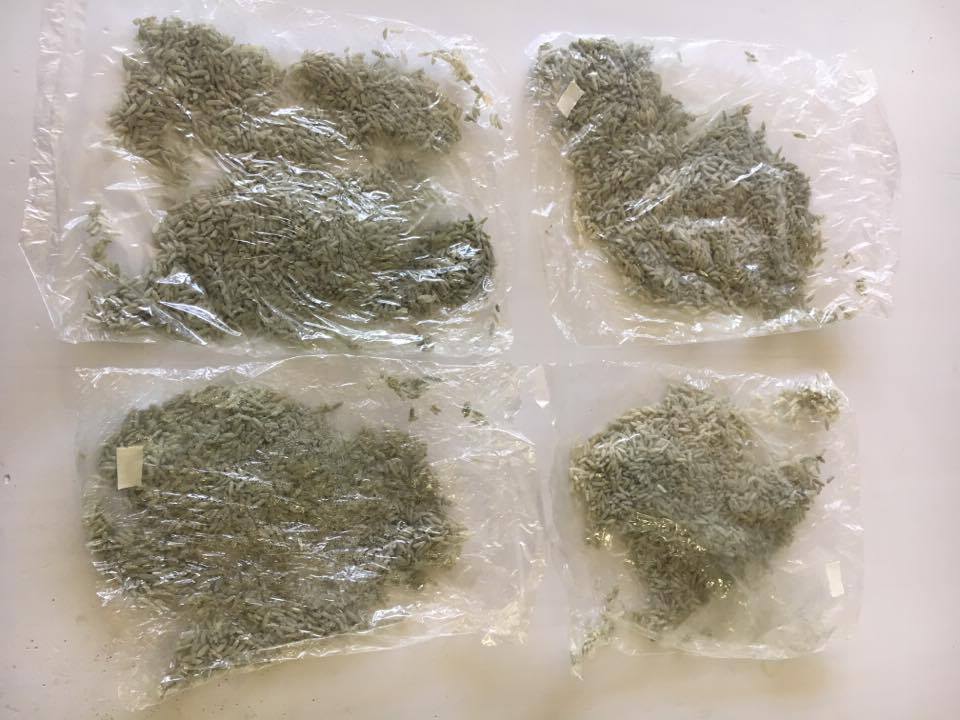 Metodología
Evaluación de la eficacia de control de tres concentraciones de Metharizium anisopliae en pupas de Anastrepha fraterculus (Wied.)

Preparación de las  concentraciones de Metarhizium anisopliae:
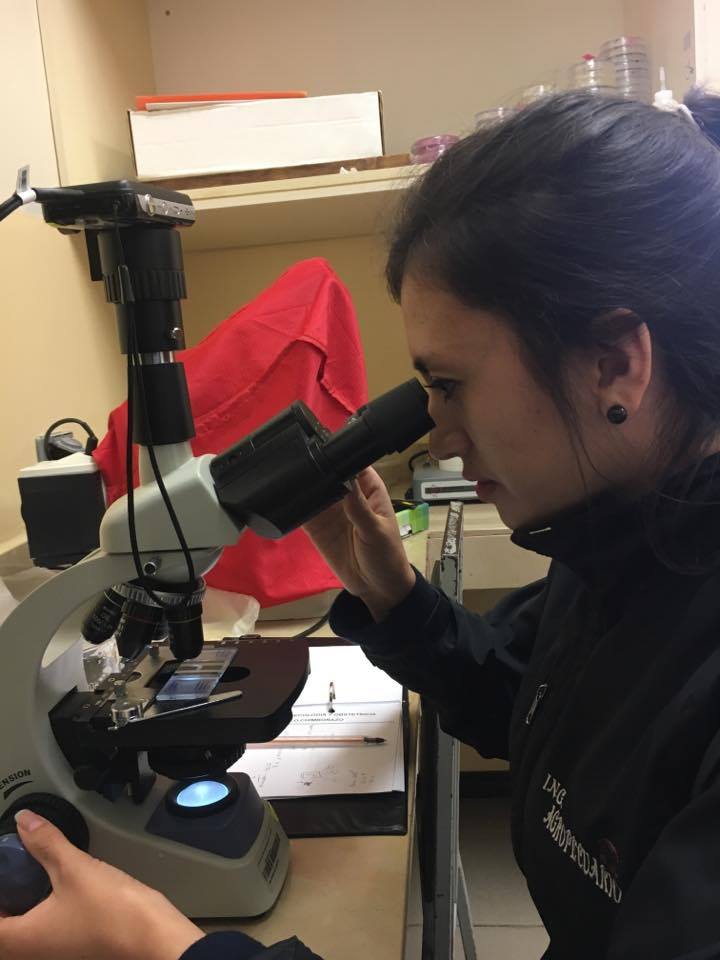 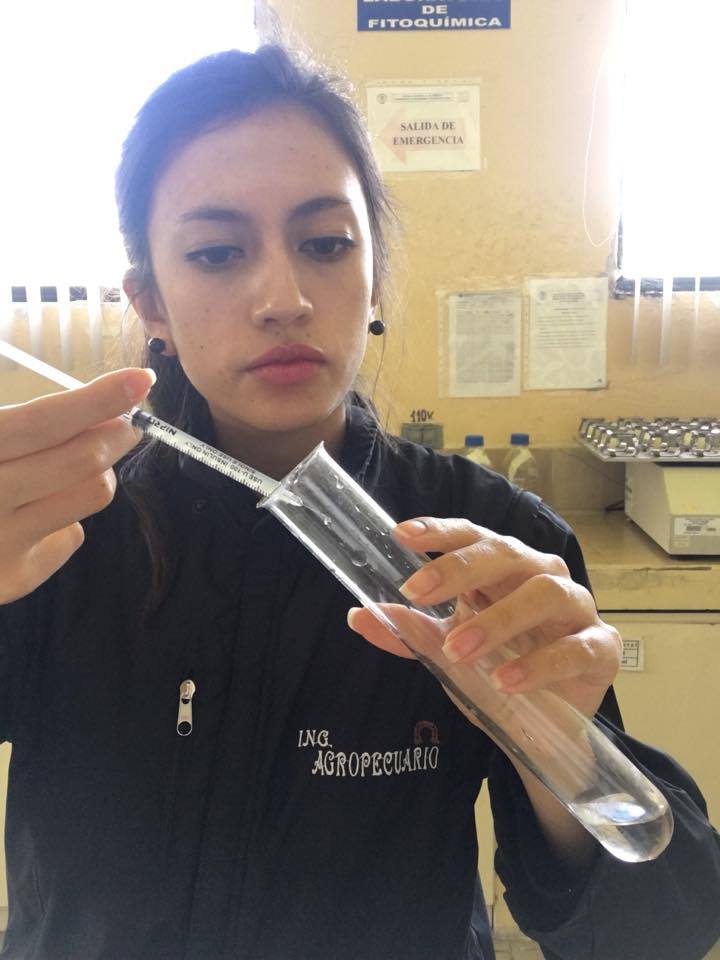 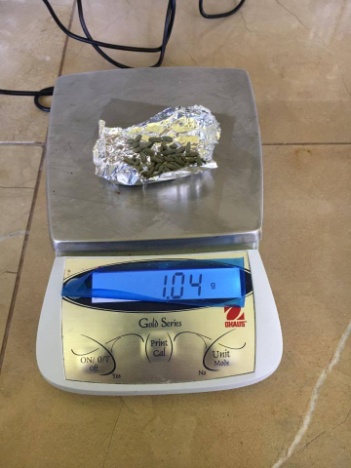 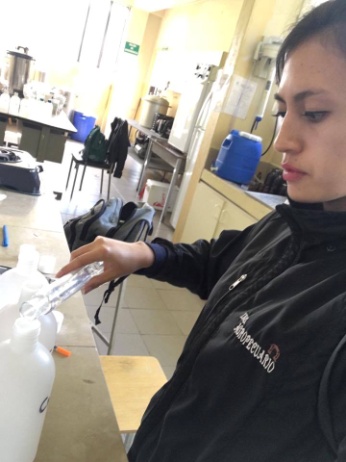 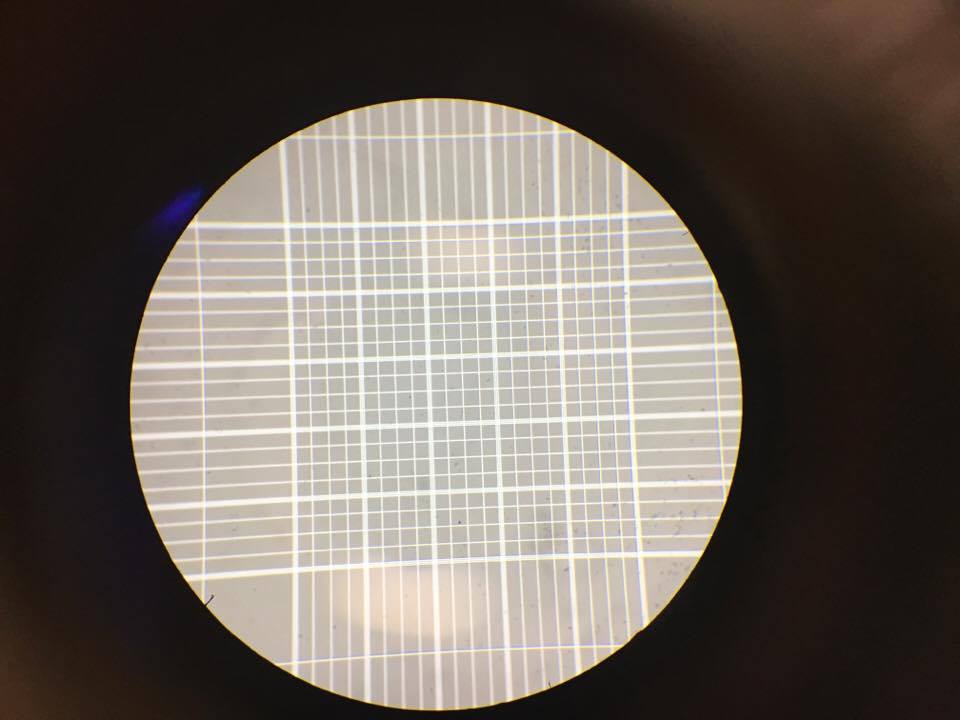 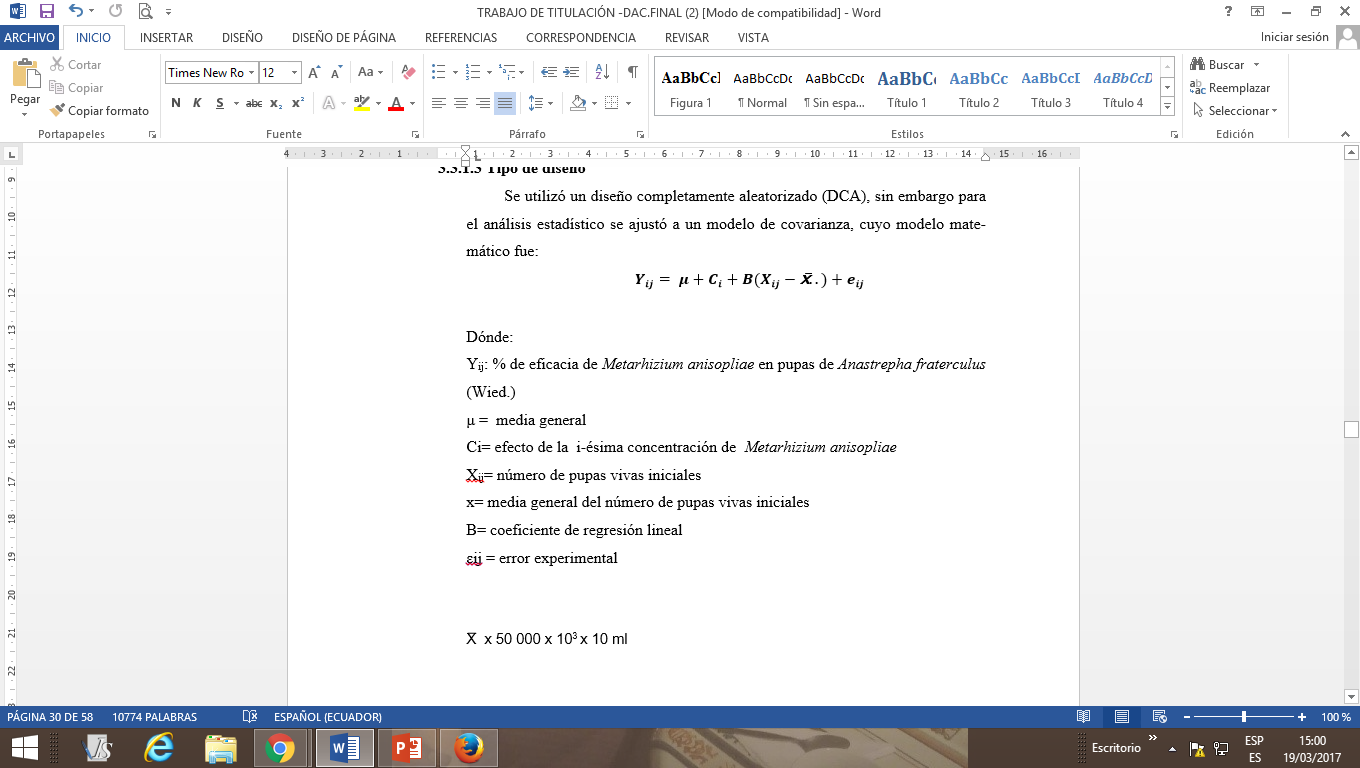 Metodología
Evaluación de la eficacia de control de tres concentraciones de Metharizium anisopliae en pupas de Anastrepha fraterculus (Wied.)

Aplicación de Metarhizium anisopliae en el campo:
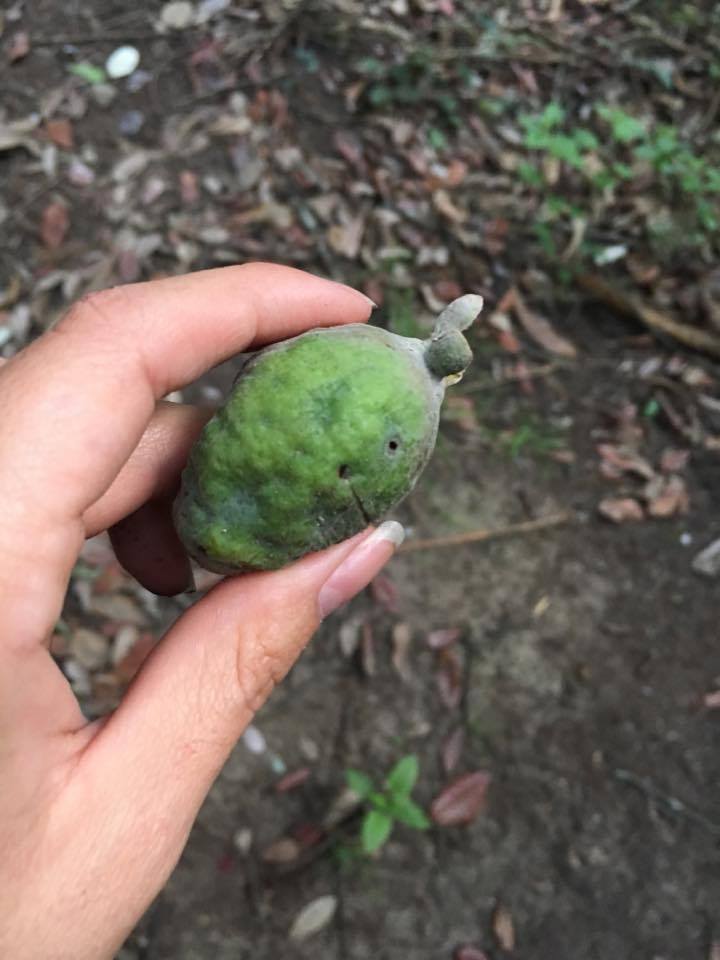 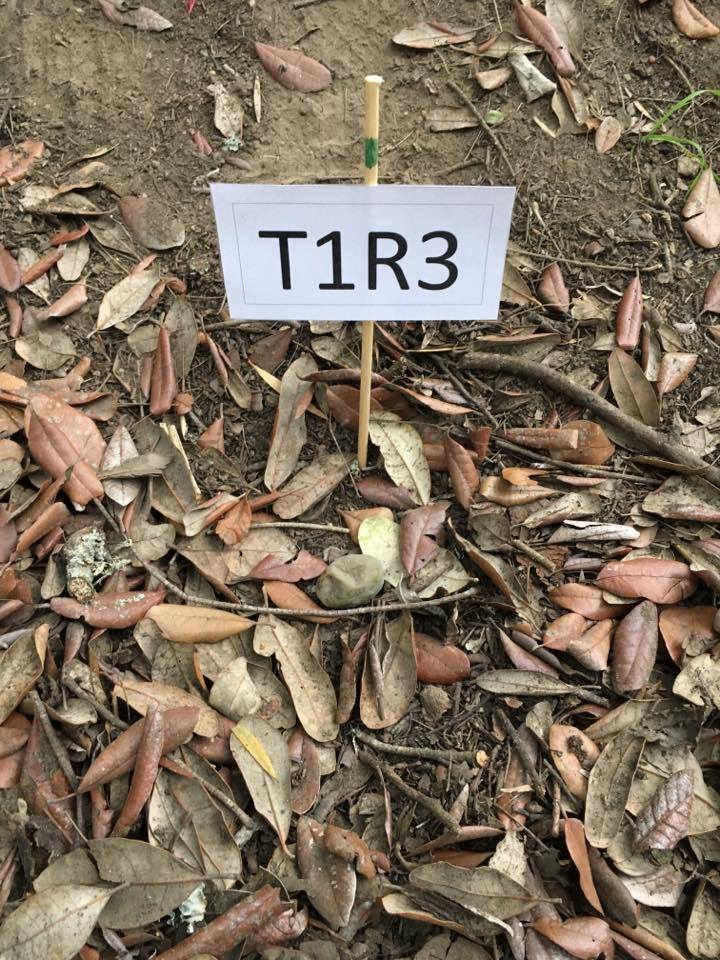 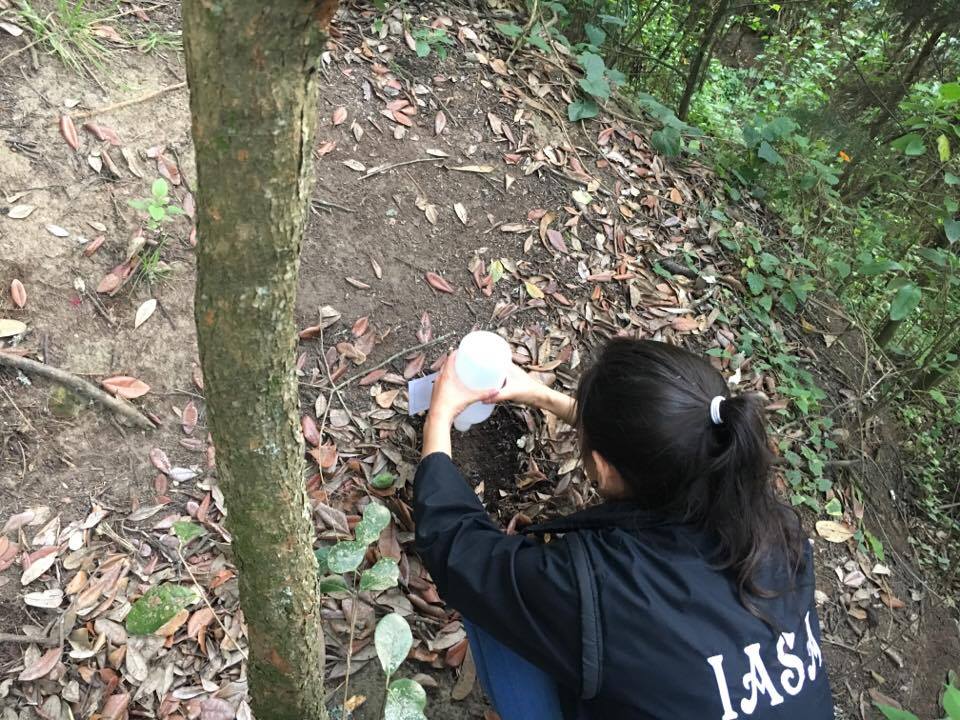 Metodología
Evaluación de la eficacia de control de tres concentraciones de Metharizium anisopliae en pupas de Anastrepha fraterculus (Wied.)

Análisis de muestras:
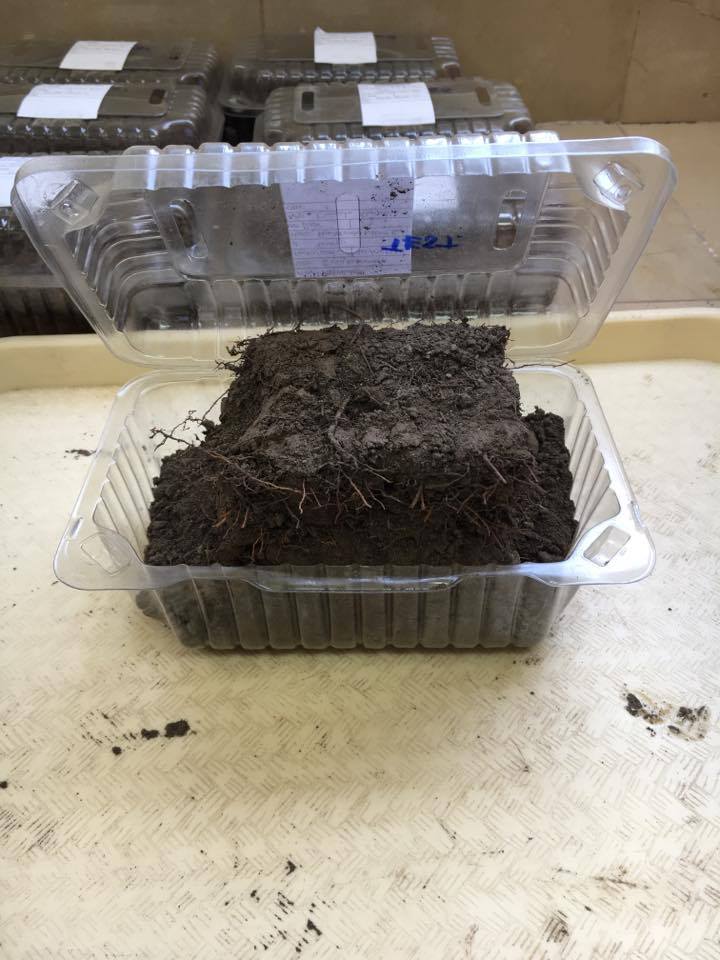 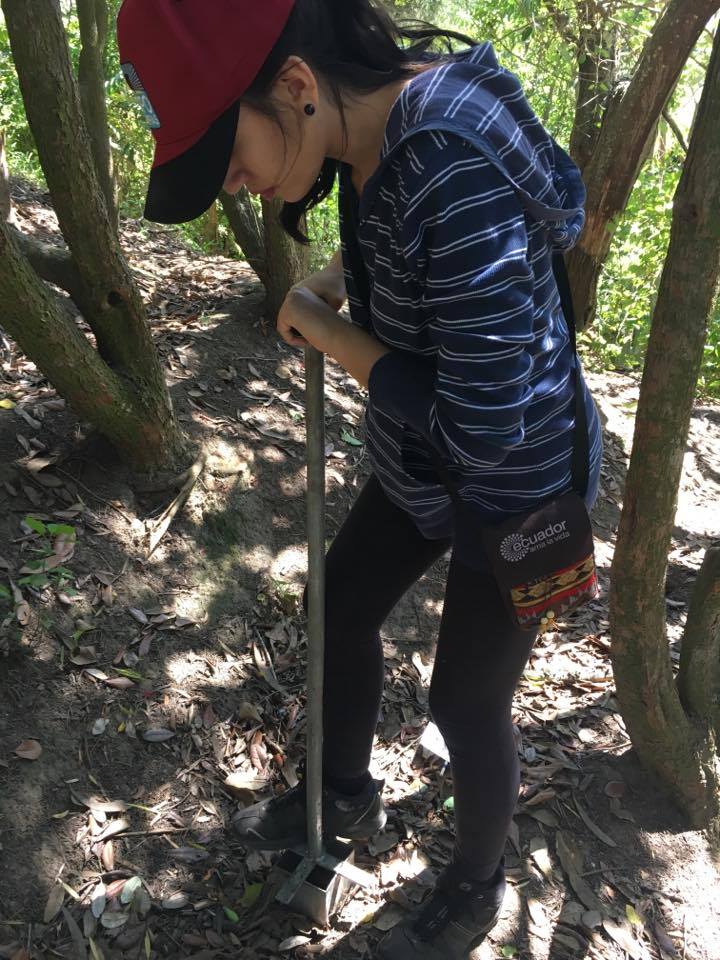 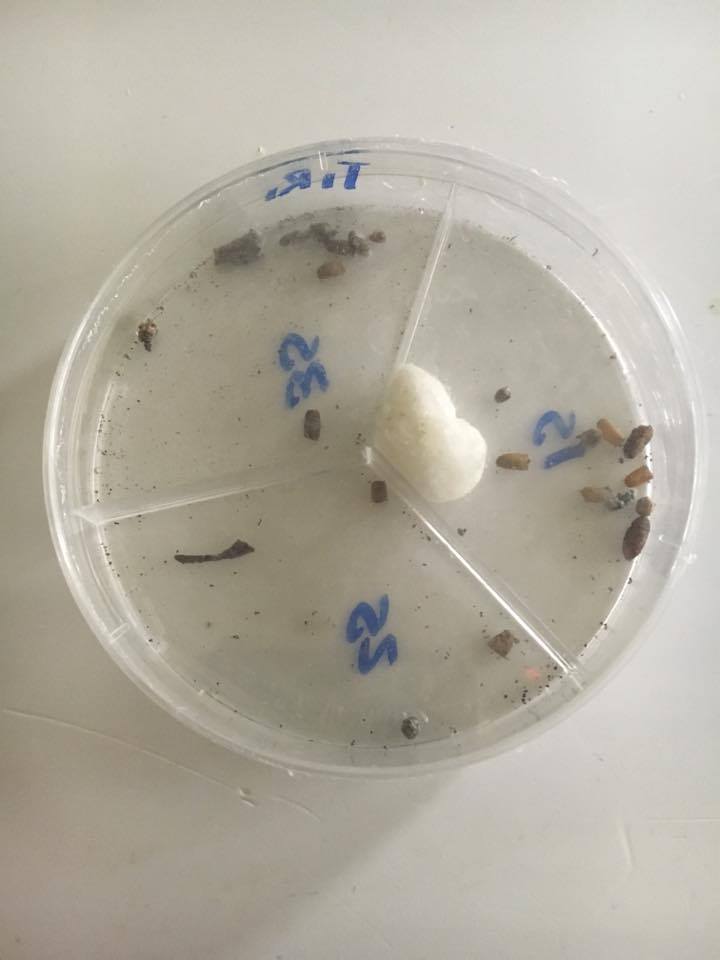 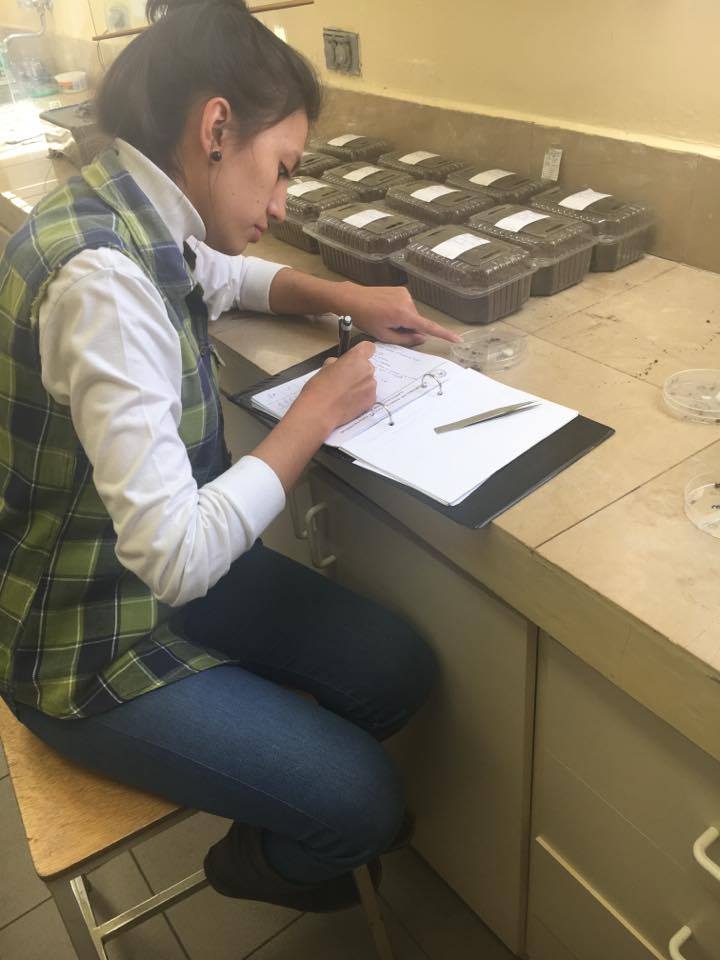 Metodología
Evaluación cualitativa de los dos tipos de medio de cultivo,  PDA y Sabouraud en el aislamiento de Metharizium anisopliae
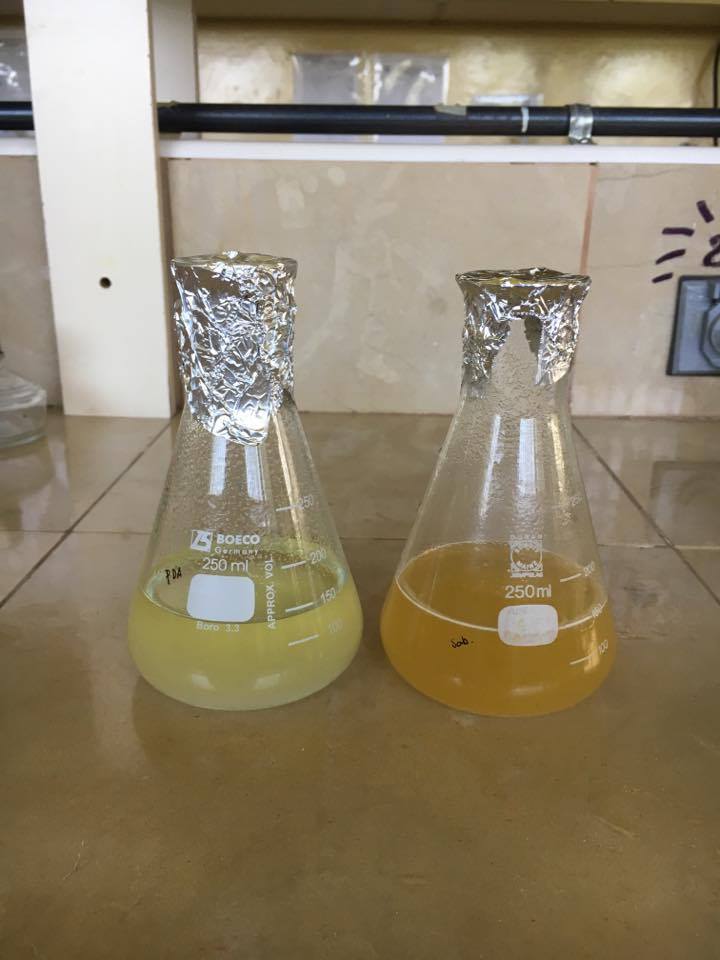 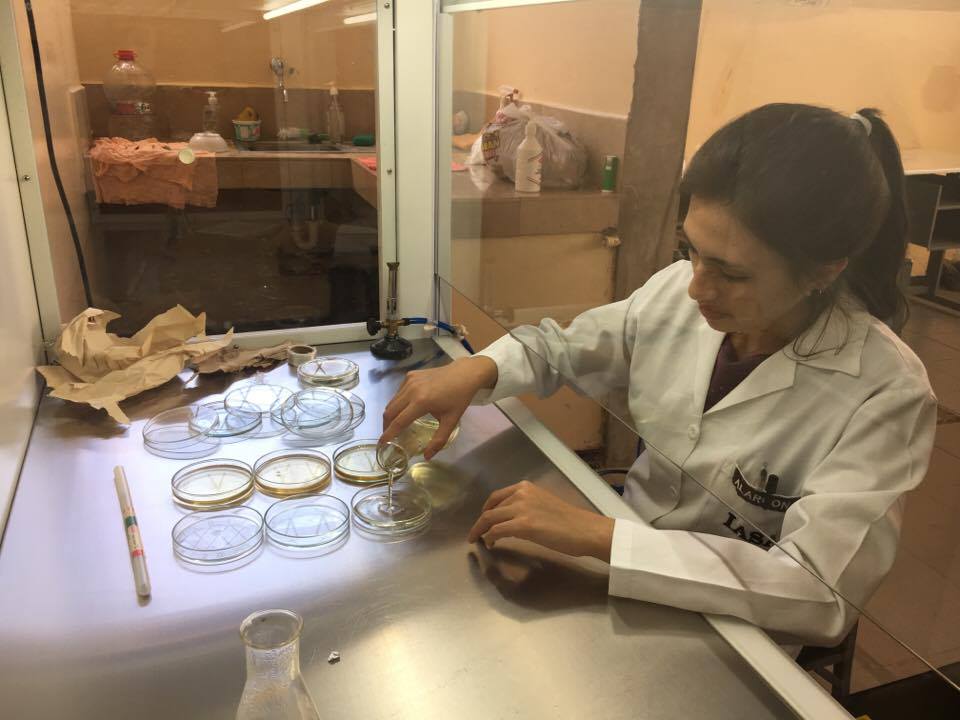 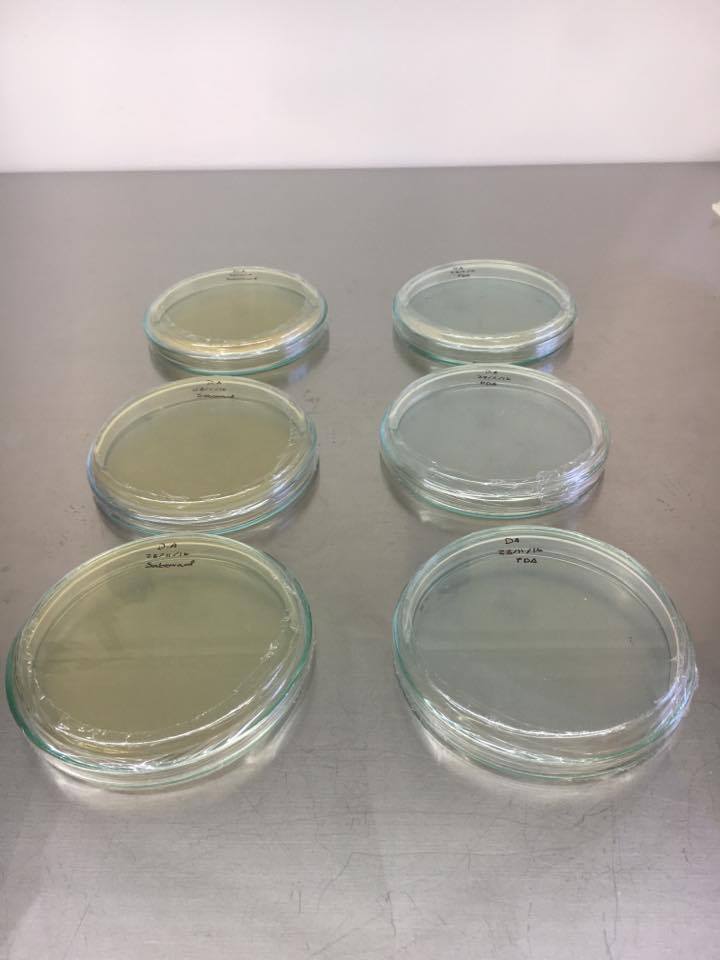 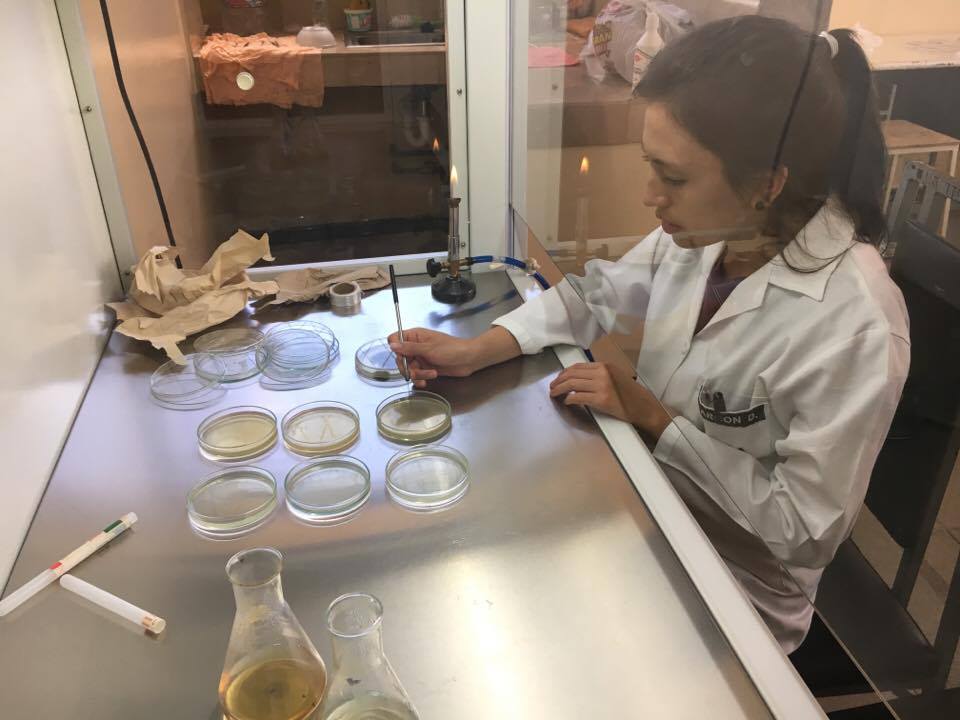 RESULTADOS
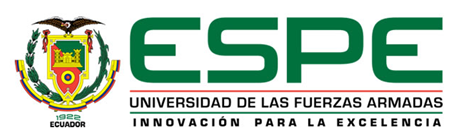 RESULTADOS
Población inicial de pupas Anastrepha fraterculus (Wied.), en los diferentes  tratamientos,  en el suelo superficial (entre 0-10 cm de profundidad)
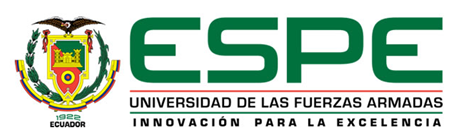 RESULTADOS
Evaluación de la eficacia de control de tres concentraciones de Metharizium  anisopliae  en pupas de Anastrepha fraterculus (Wied.)

Resultados en el tratamiento 1: 1x106
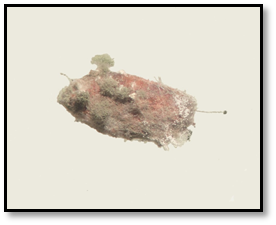 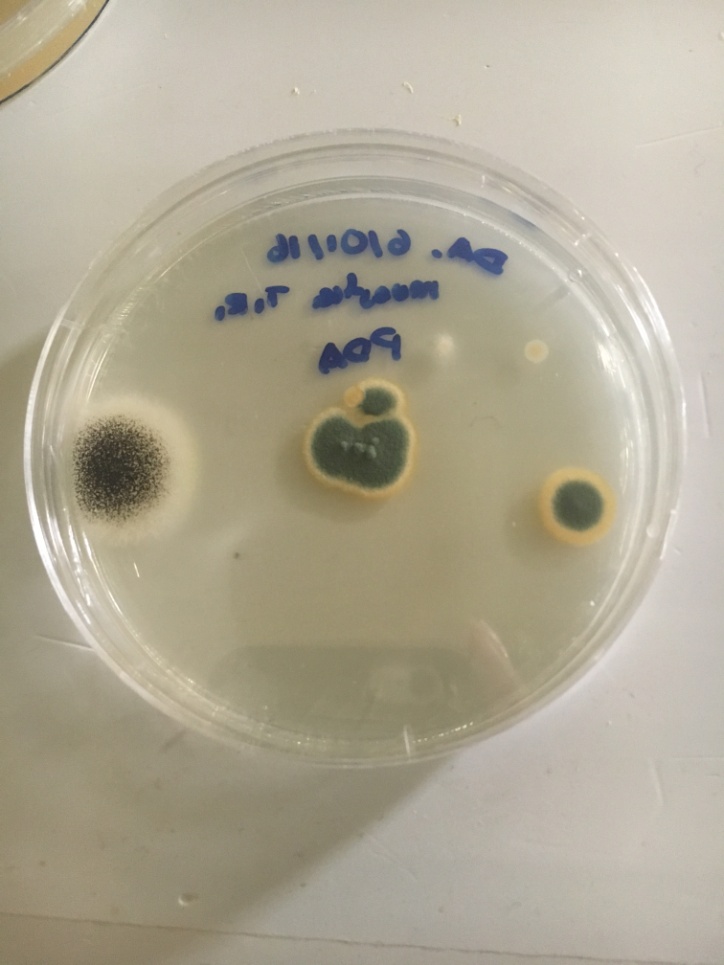 Metarhizium anisopliae
1
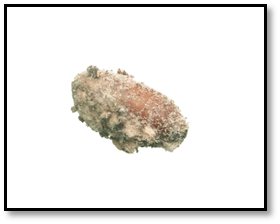 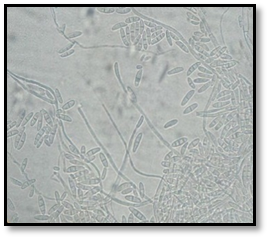 Fusarium sp.
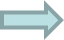 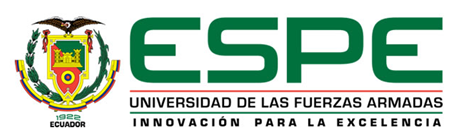 RESULTADOS
Evaluación de la eficacia de control de tres concentraciones de Metharizium  anisopliae  en pupas de Anastrepha fraterculus (Wied.)

Resultados en el tratamiento 1: 1x106
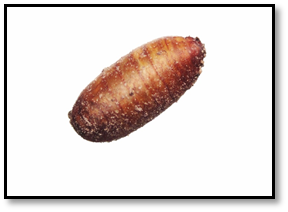 2
Sin infección
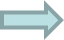 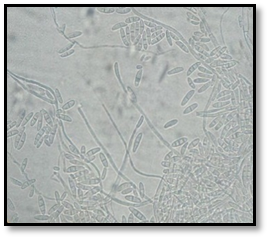 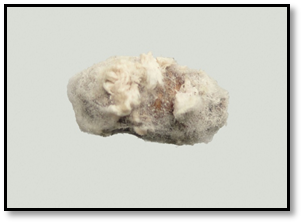 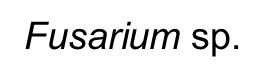 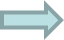 3
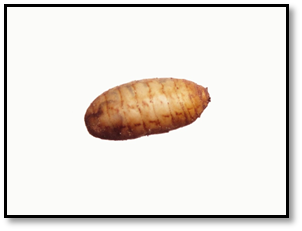 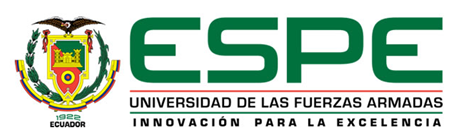 RESULTADOS
Evaluación de la eficacia de control de tres concentraciones de Metharizium  anisopliae  en pupas de Anastrepha fraterculus (Wied.)

Resultados en el tratamiento 2: 1x107
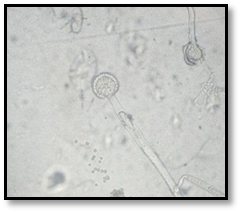 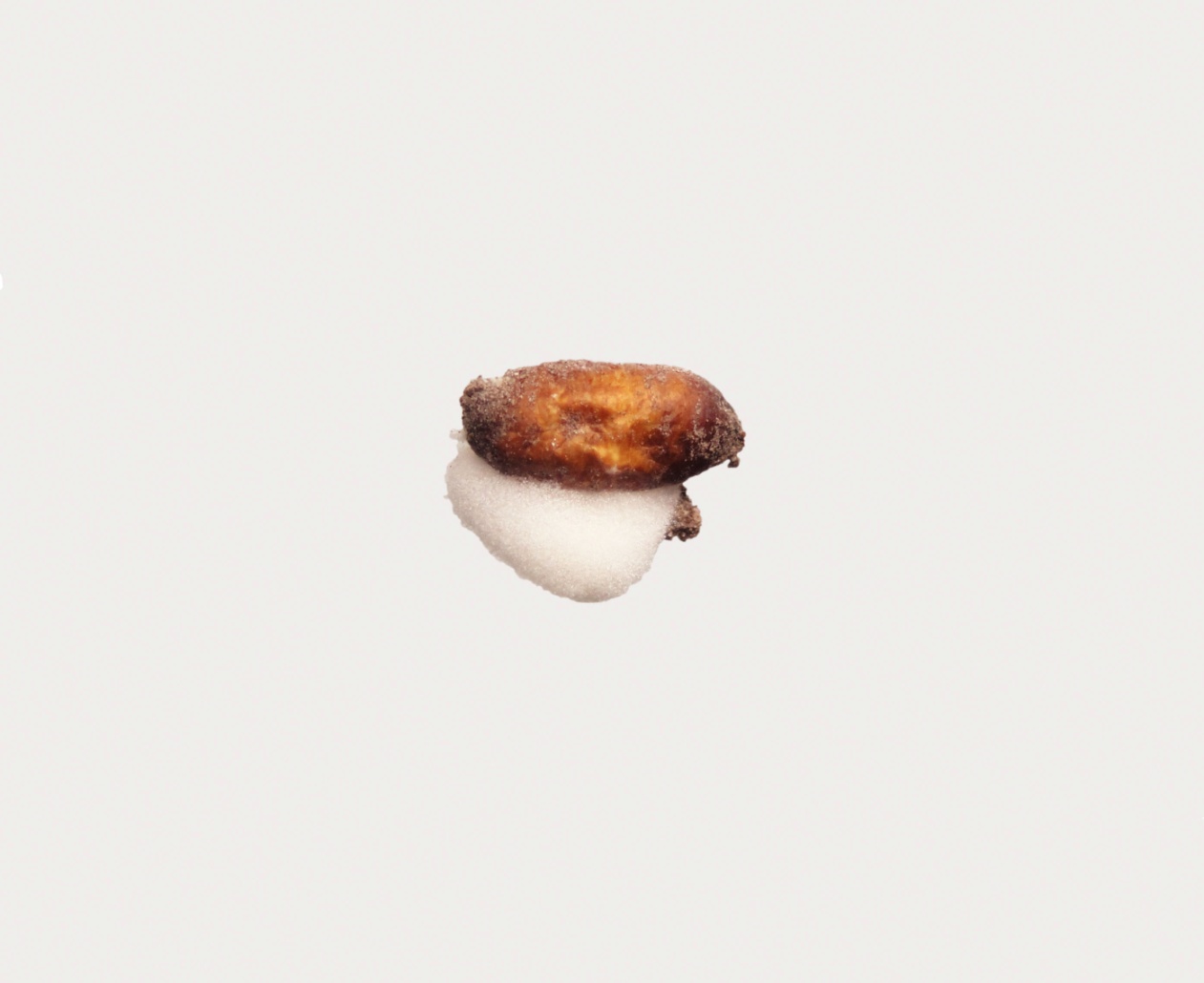 Aspergillus sp.
1
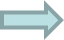 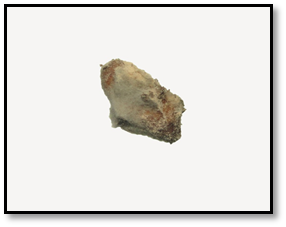 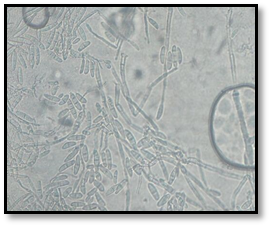 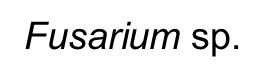 2
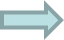 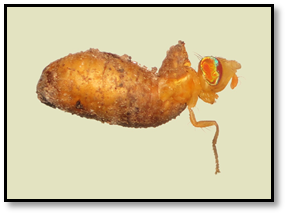 3
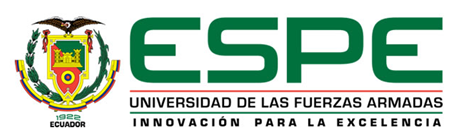 RESULTADOS
Evaluación de la eficacia de control de tres concentraciones de Metharizium  anisopliae  en pupas de Anastrepha fraterculus (Wied.)

Resultados en el tratamiento 3: 1x108
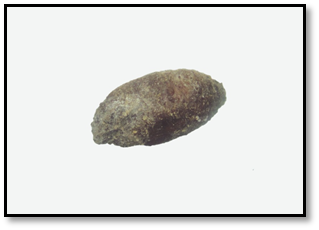 1
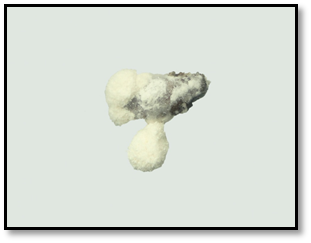 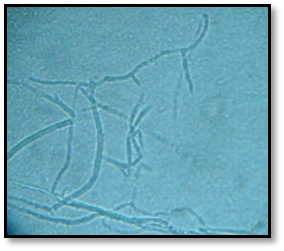 Rhizoctonia sp.
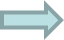 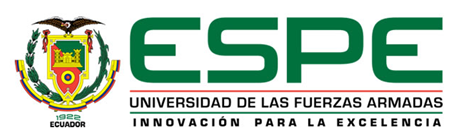 RESULTADOS
Evaluación de la eficacia de control de tres concentraciones de Metharizium  anisopliae  en pupas de Anastrepha fraterculus (Wied.)

Resultados en el tratamiento 3: 1x108
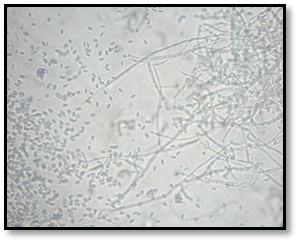 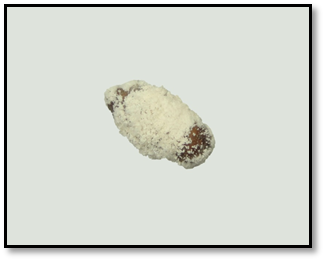 Beauveria sp.
2
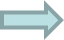 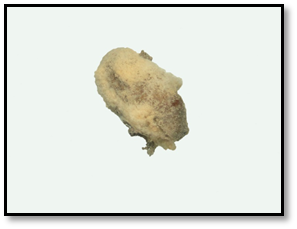 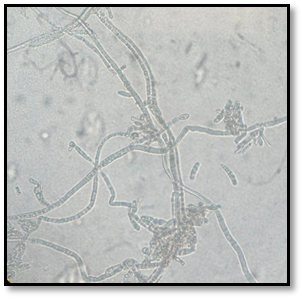 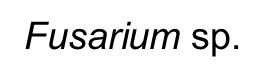 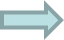 3
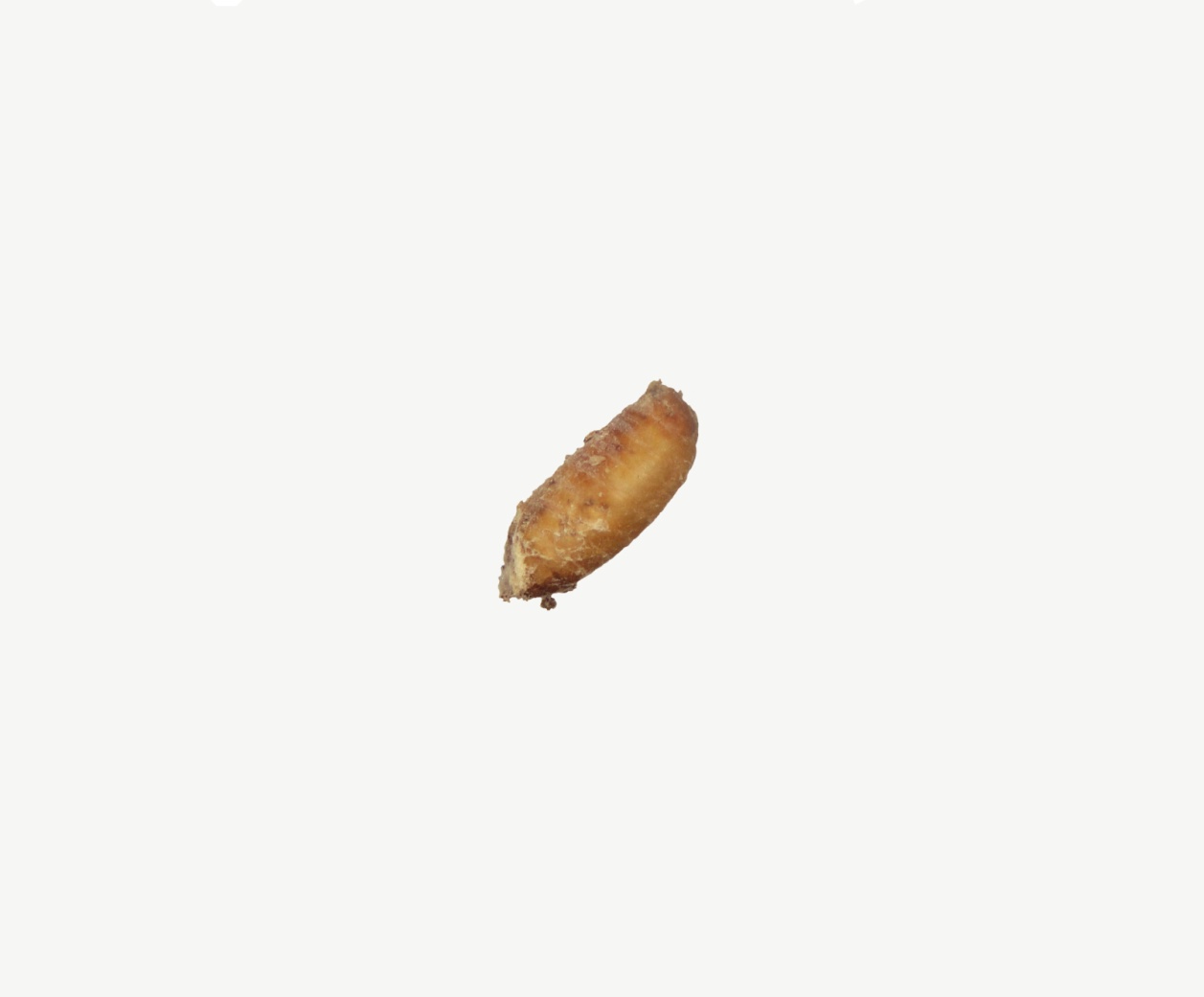 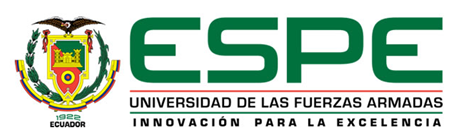 RESULTADOS
Evaluación de la eficacia de control de tres concentraciones de Metharizium  anisopliae  en pupas de Anastrepha fraterculus (Wied.)

Resultados en el testigo:
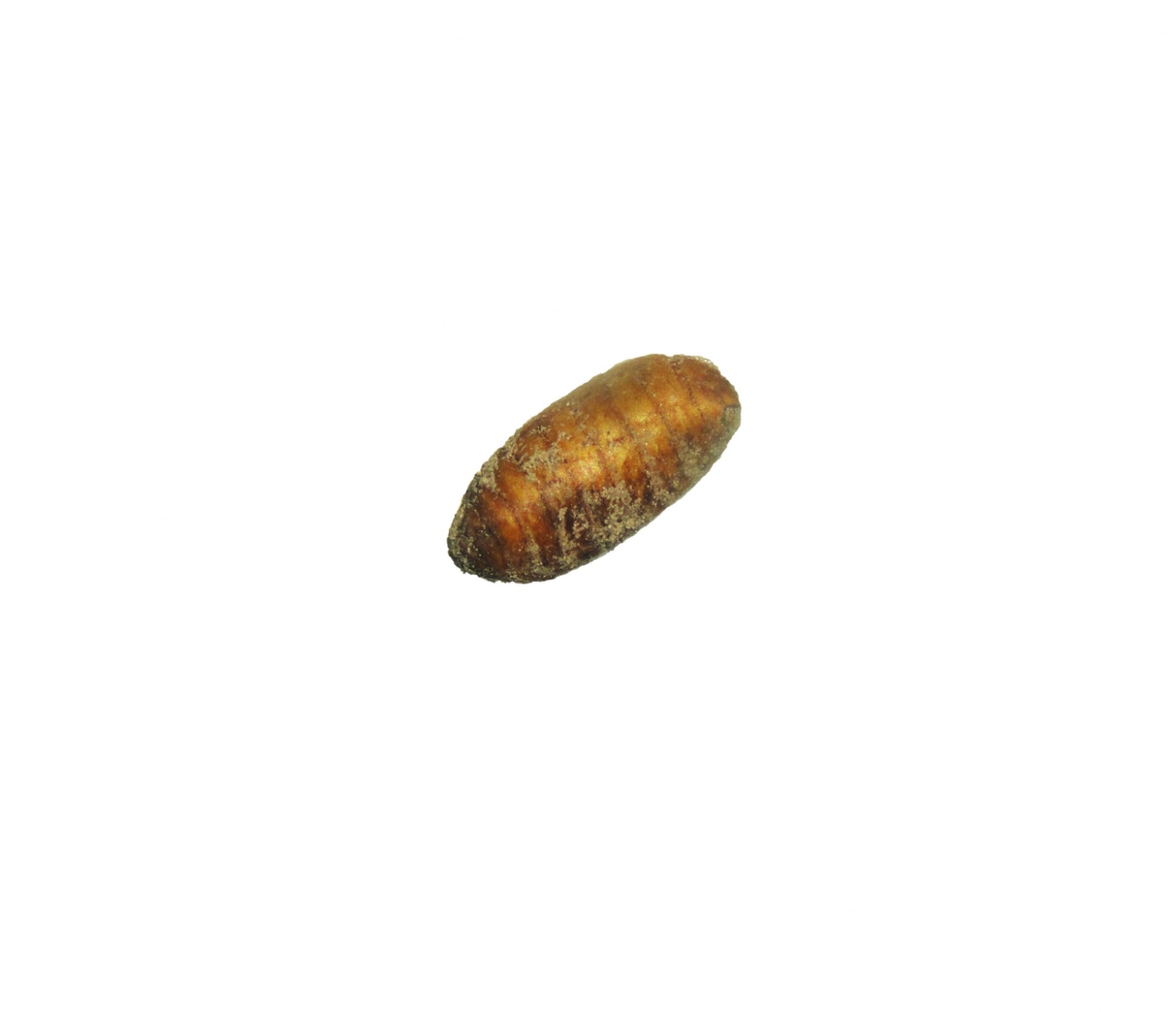 1
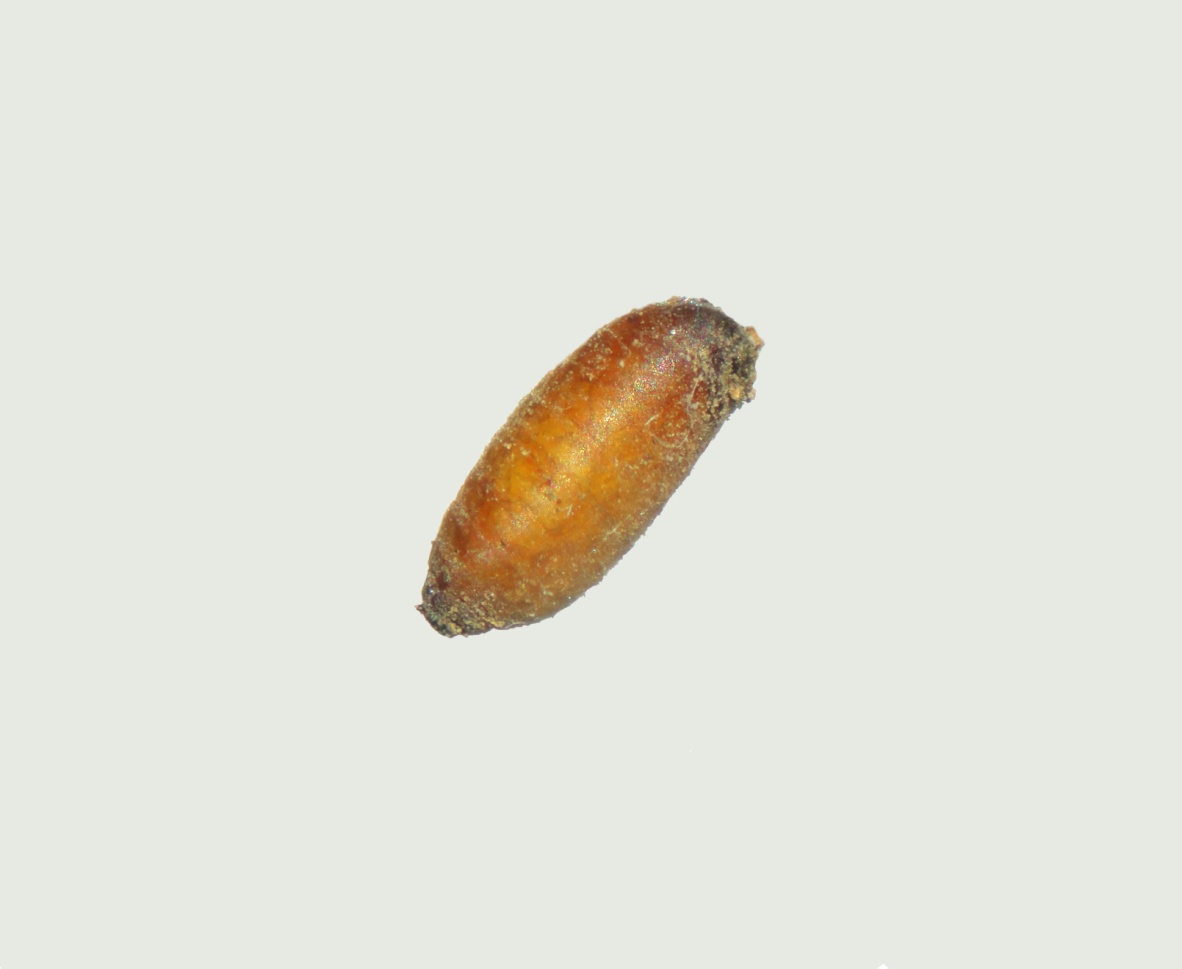 2
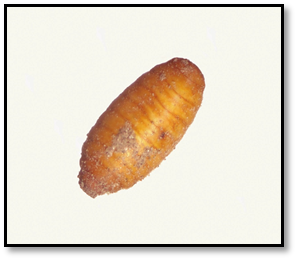 3
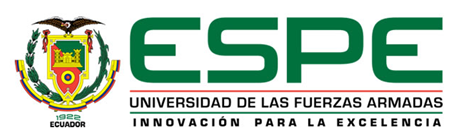 RESULTADOS
Evaluación de la eficacia de control de tres concentraciones de Metharizium  anisopliae  en pupas de Anastrepha fraterculus (Wied.)
ANCOVA para el número de pupas infectadas finales bajo el efecto de tres concentraciones de Metarhizium anisopliae 
Transformación: raíz X +1 donde x= número pupas vivas iniciales y número pupas infectadas finales
C.V. = 17,23
p=0,1006
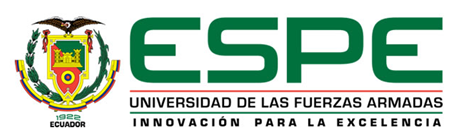 RESULTADOS
Evaluación de la eficacia de control de tres concentraciones de Metharizium  anisopliae  en pupas de Anastrepha fraterculus (Wied.)
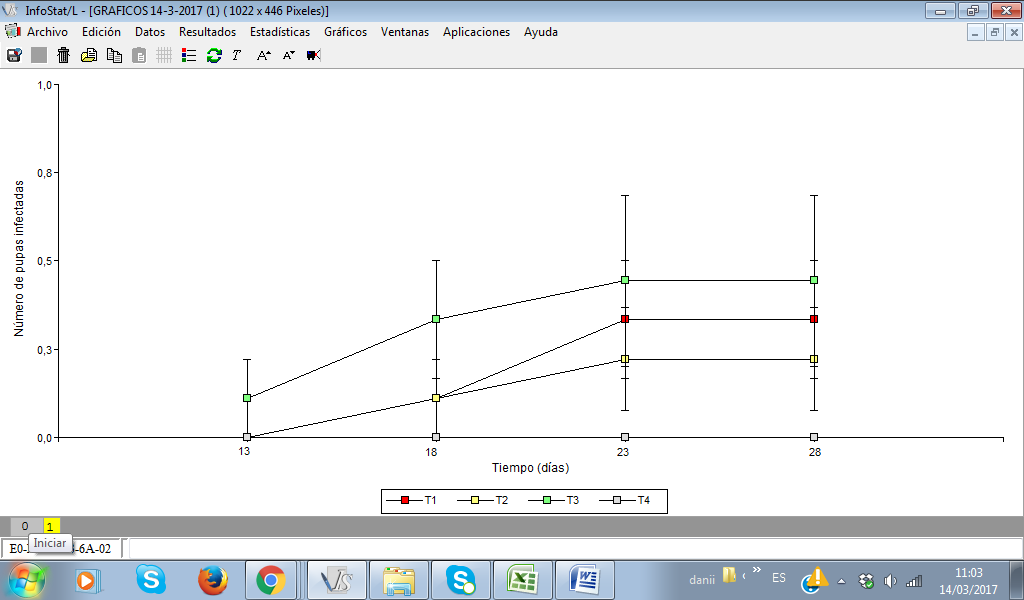 Figura 1 Número de pupas infectadas en los diferentes tratamientos a los 13, 18, 23 y 28 días
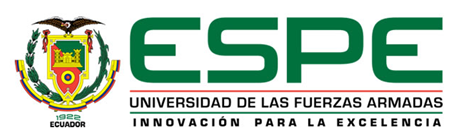 RESULTADOS
Evaluación de la eficacia de control de tres concentraciones de Metharizium  anisopliae  en pupas de Anastrepha fraterculus (Wied.)
ANCOVA para el número de pupas eclosionadas iniciales bajo el efecto de tres concentraciones de Metarhizium anisopliae 
Transformación: raíz X +1 donde x= número pupas vivas iniciales y número de   pupas eclosionadas iniciales
 C.V. = 32,41
p=0,1861
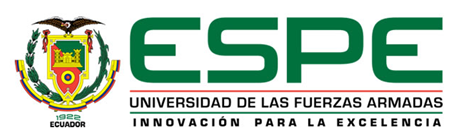 RESULTADOS
Evaluación de la eficacia de control de tres concentraciones de Metharizium  anisopliae  en pupas de Anastrepha fraterculus (Wied.)
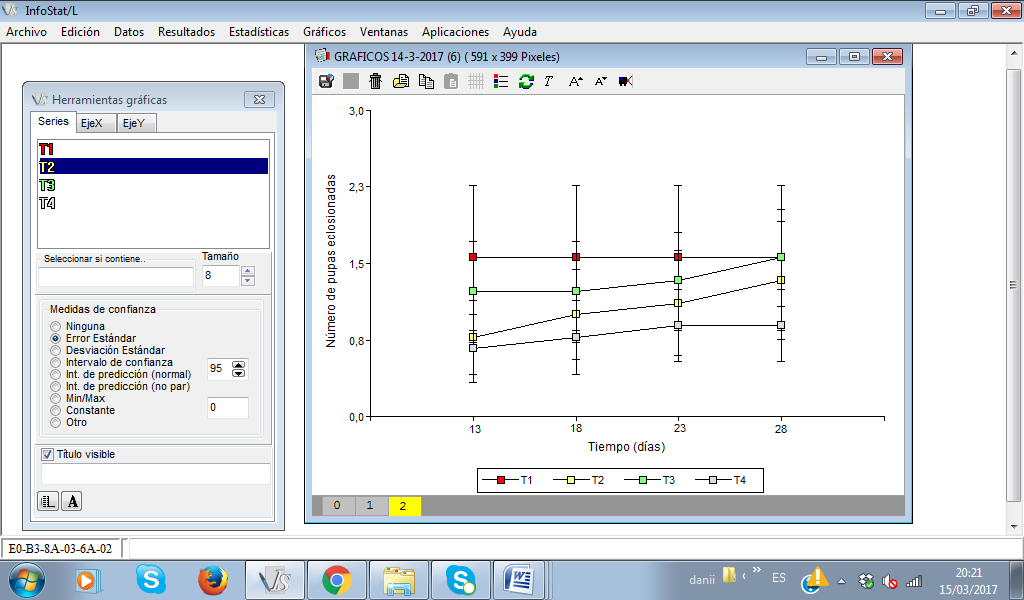 Figura 2 Número de pupas eclosionadas en los diferentes tratamientos a los 13, 18, 23 y 28 días
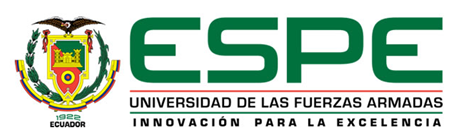 RESULTADOS
Evaluación de la eficacia de control de tres concentraciones de Metharizium  anisopliae  en pupas de Anastrepha fraterculus (Wied.)
ANCOVA para el número de pupas sanas finales bajo el efecto de tres concentraciones de Metarhizium anisopliae 
Transformación: raíz X +1 donde x= número pupas vivas iniciales y número de   pupas vivas finales
   C.V. = 19,52
p=0,0065
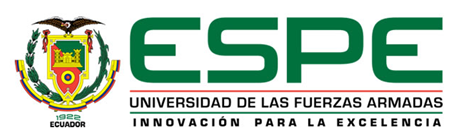 RESULTADOS
Evaluación de la eficacia de control de tres concentraciones de Metharizium  anisopliae  en pupas de Anastrepha fraterculus (Wied.)
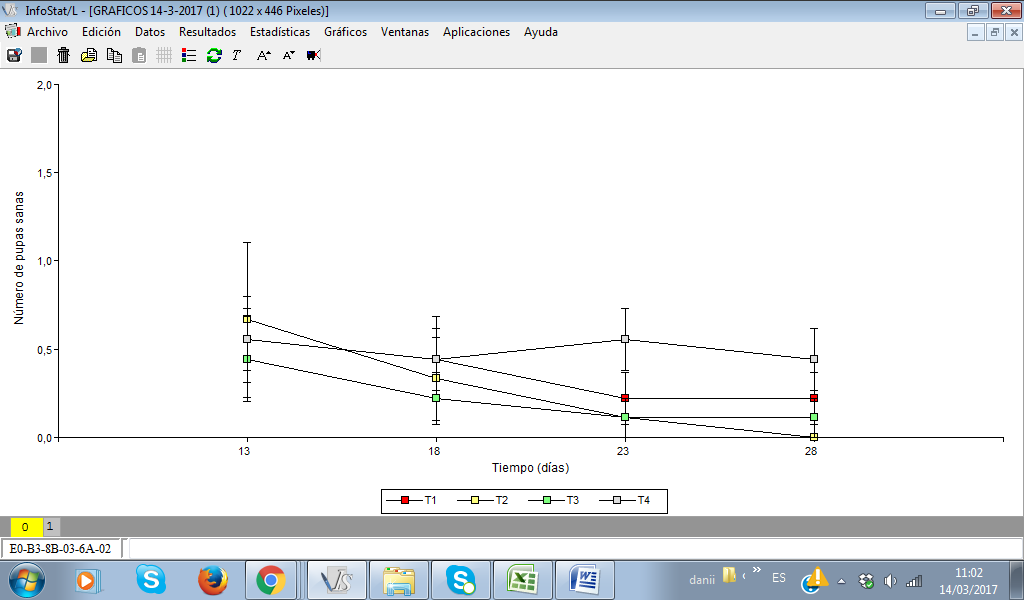 Figura 3 Número de pupas sanas en los diferentes tratamientos a los 13, 18, 23 y 28 días
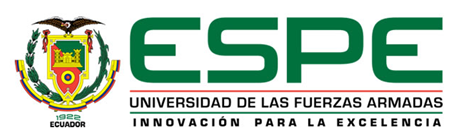 RESULTADOS
Evaluación cualitativa de los dos tipos de medio de cultivo PDA y Sabouraud en el    aislamiento de Metharizium anisopliae
Crecimiento de Metharizium anisopliae  en los dos medios de cultivo PDA y    Sabouraud a los 5, 10 y 15 días del aislamiento en caja Petri
PDA
SABOURAUD
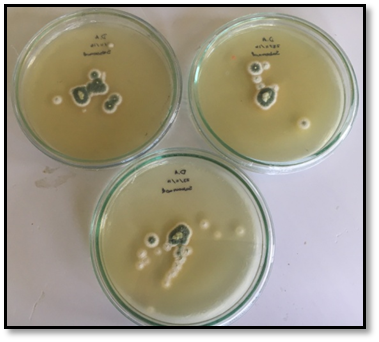 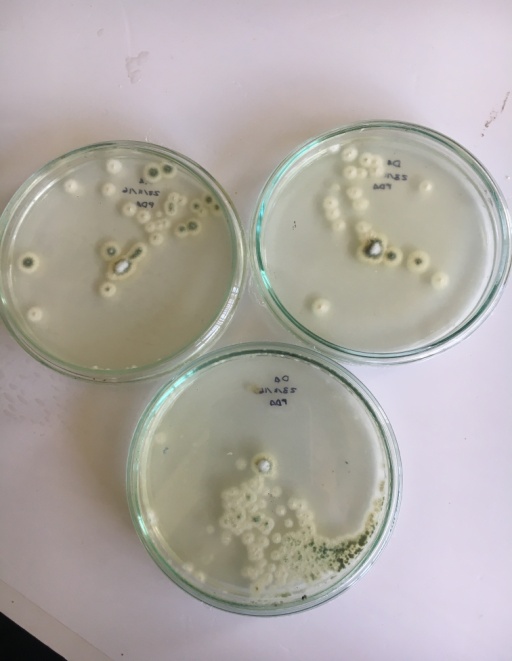 5
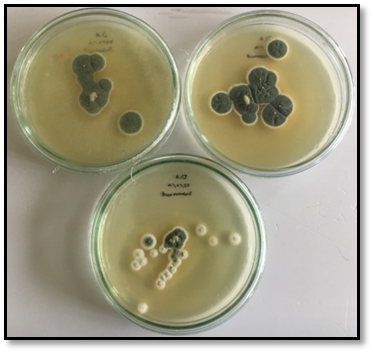 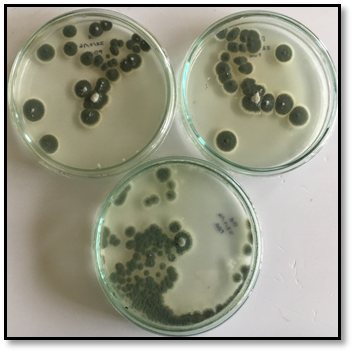 10
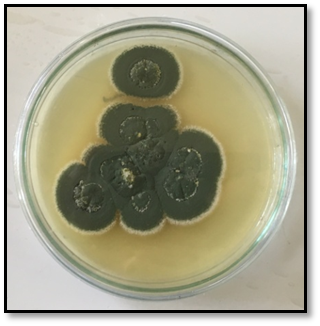 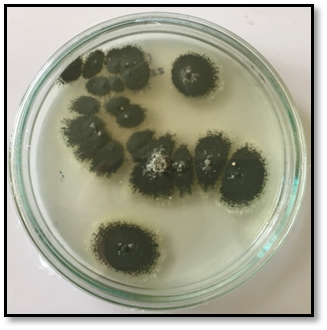 15
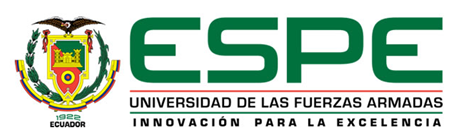 DISCUSIÓN
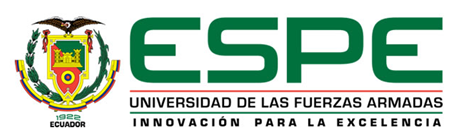 DISCUSIÓN
GEIGY (1981)       conclusiones valederas de la población total, depende del número representativo de muestras.

En este estudio, el número de pupas no fue representativo.

Gómez (1999)      ensayos de laboratorio      larvas de la mosca de la fruta Ceratitis capitata (Wied.) M. anisopliae     mortalidad del 96,7% con           1,8 x 106 conidias/ ml. 

Rodríguez et al. (2004)    condiciones de campo   M. anisopliae    mortalidad  50% de la población de larvas de Hylamorpha elegans.
DISCUSIÓN
En la presente investigación       efectividad 20%      1x106.

Gómez (1999)     aplicación de M. anisopliae en concentraciones muy altas para que se establezca en el suelo y comience su actividad patogénica.

La cepa de M.  anisopliae       Palo Quemado, vía Santo Domingo               Cañadas (1983)     región muy húmeda sub-tropical     18 y 22,8 °C      precipitación entre 2000 y 3000 milímetros.

Guayllabamba      Cañadas (1983)       región seca temperada     12 y       18 °C       200-500 milímetros. 

Maldonado (2013)     Sabouraud       selectivo para hongos    bajo pH, alta concentración de glucosa y peptonas
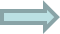 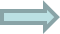 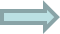 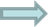 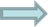 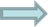 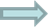 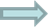 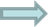 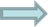 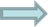 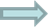 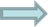 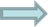 CONCLUSIONES Y RECOMENDACIONES
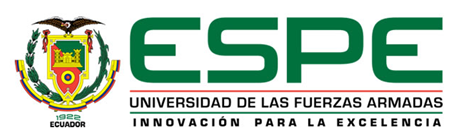 CONCLUSIONES
La población inicial de pupas de A. fraterculus en la capa de suelo analizada, no resultó representativa debido a que las mismas se encuentran bajo la superficie del suelo, lo que dificulta analizar efectivamente la población presente en el sitio del ensayo.

La aplicación de la cepa de Metharizium anisopliae en el sitio del ensayo no fue efectiva, alcanzando apenas un 20% de control. Esto muy probablemente se debe a que la cepa fue obtenida en una zona con condiciones climáticas diferente al sitio del ensayo.
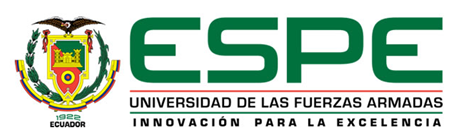 CONCLUSIONES
Al momento de realizar una investigación, las condiciones ambientales juegan un papel muy importante ya que pueden favorecer o dificultar el proceso y los resultados de la investigación.

El medio de cultivo Sabouraud cualitativamente es el más idóneo para el aislamiento de Metharizium anisopliae  por el exuberante desarrollo que presentan las esporas en el mismo.
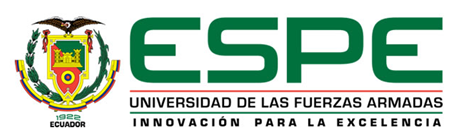 RECOMENDACIONES
Se debe realizar una evaluación más minuciosa para determinar si la población de la plaga, en nuestro caso pupas de A. fraterculus, son representativas para poder realizar el montaje del ensayo.
En una investigación de este tipo, el entomopatógeno a evaluar, se debe obtener de  la misma zona o de otra que presente condiciones bioclimáticas similares al sitio donde será realizado el estudio.
Para realizar un ensayo en campo, se debe delimitar correctamente las parcelas donde serán aplicados los tratamientos, para asegurar que factores externos a cada unidad experimental, no interfieran en los resultados finales.
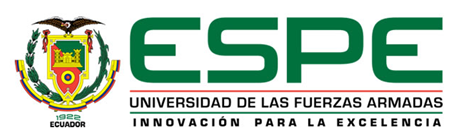 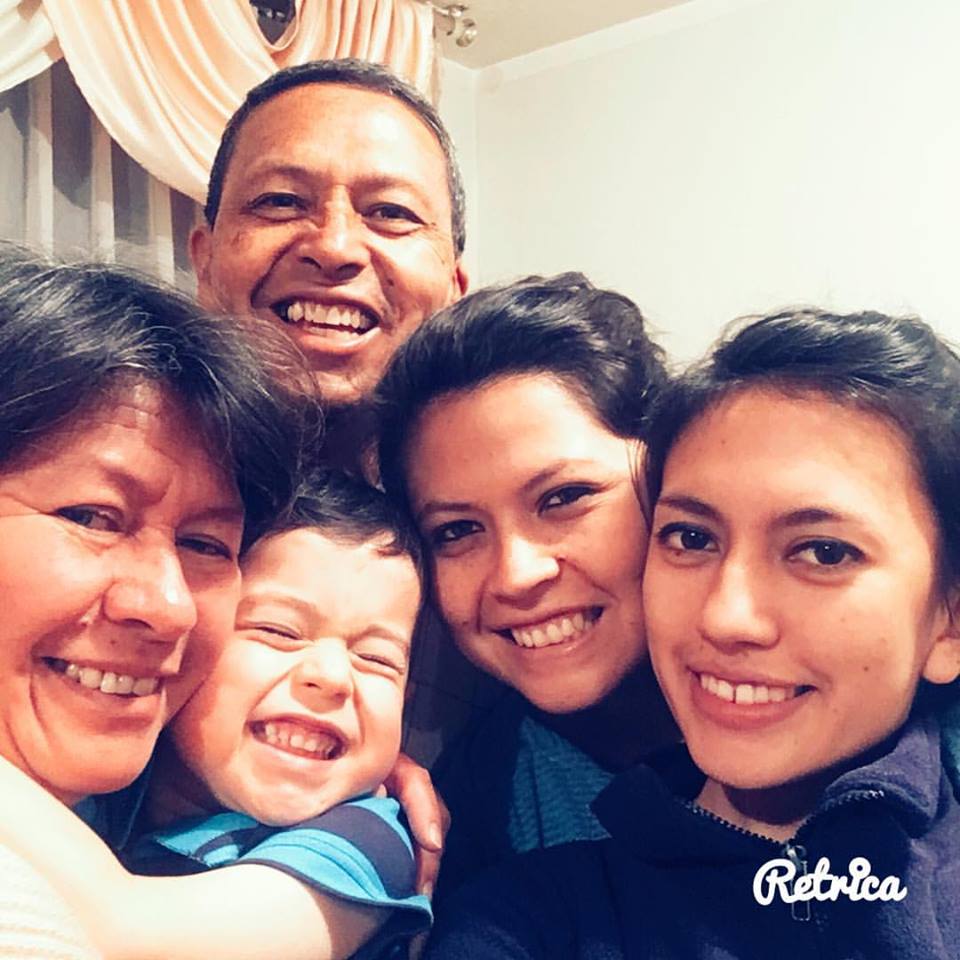 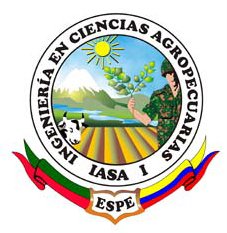 GRACIAS!
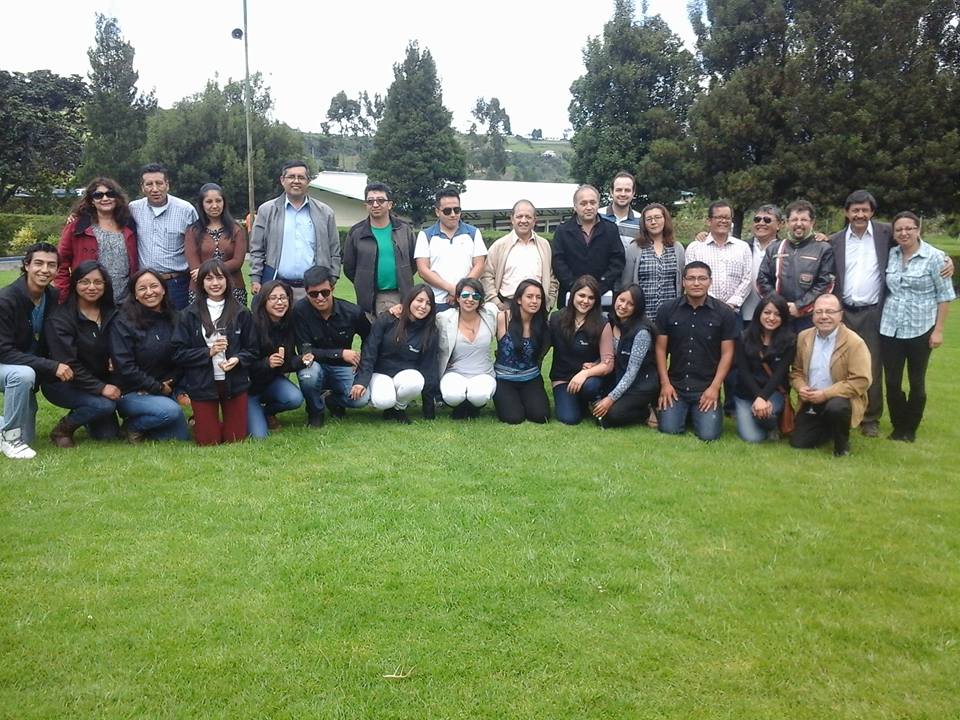 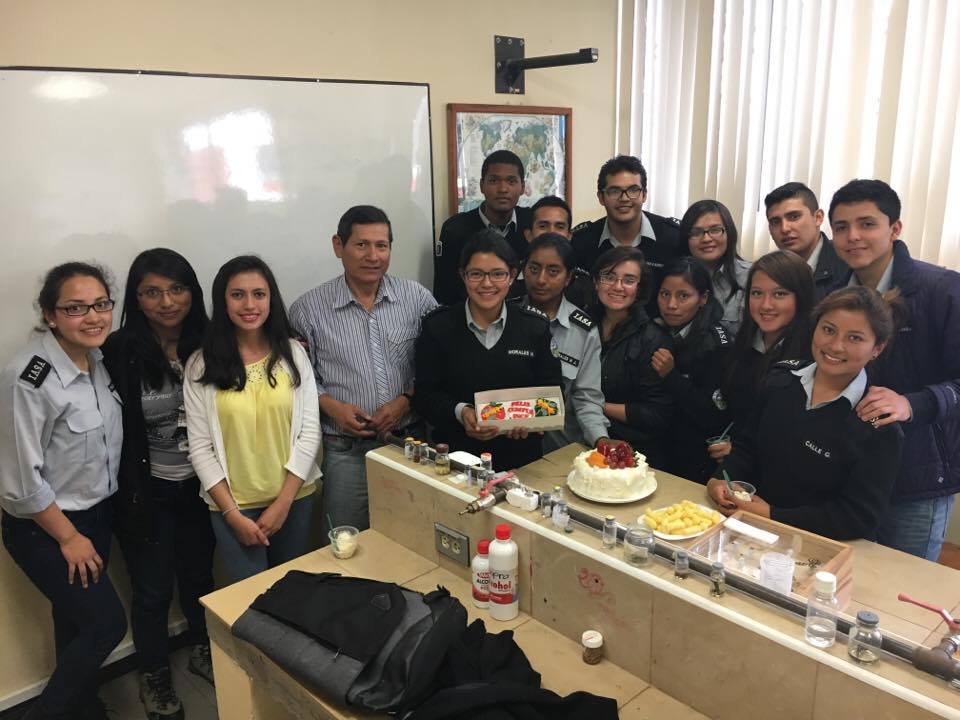 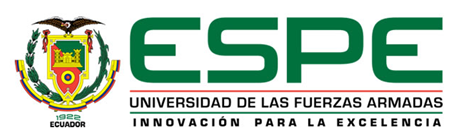